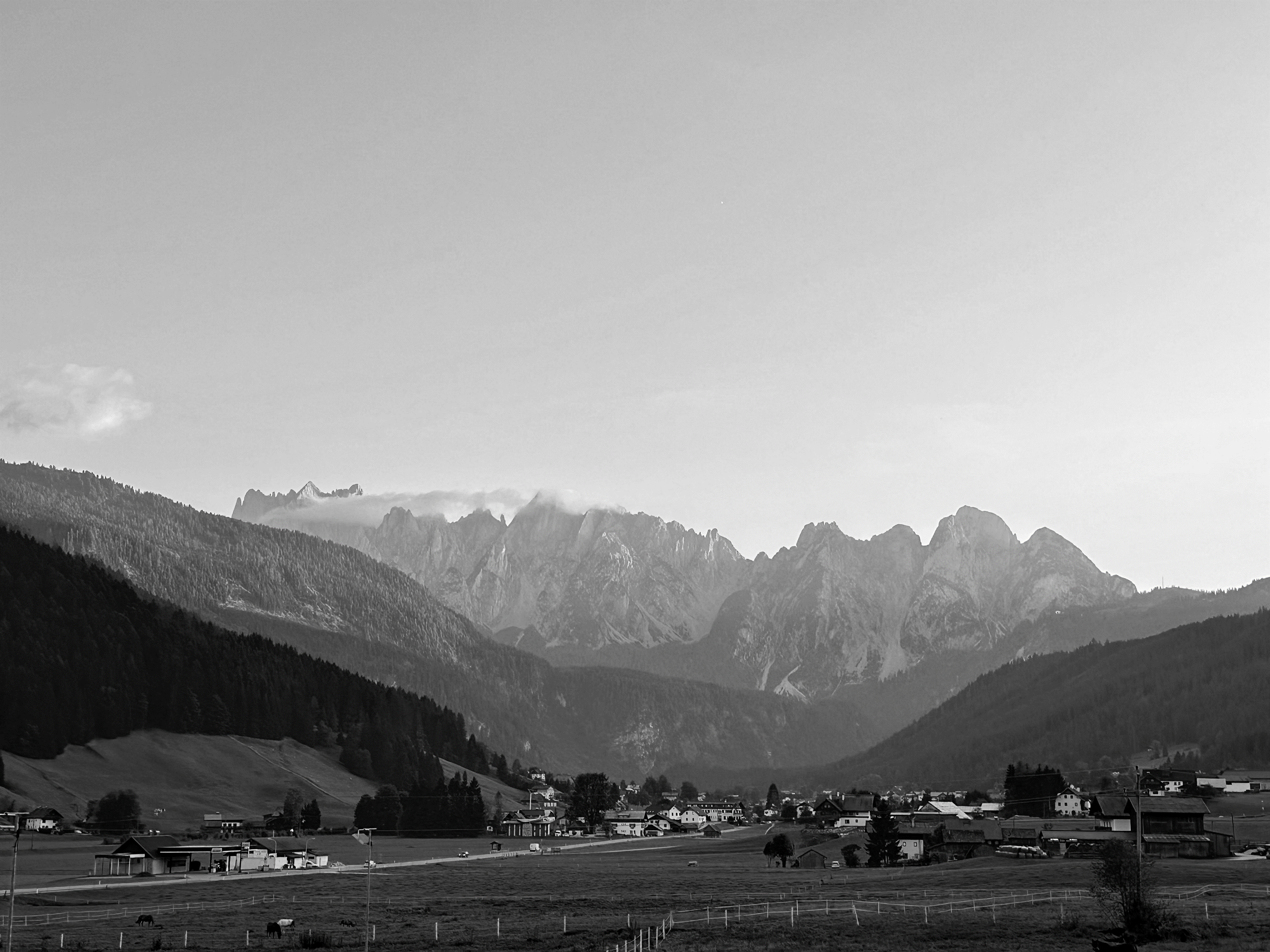 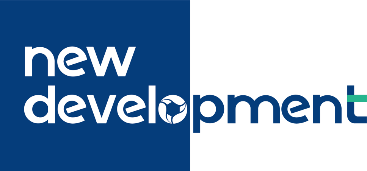 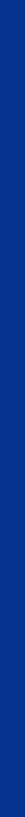 ND INNOVATION NORTH AMERICA, INC.
Member of ND Group
Agenda
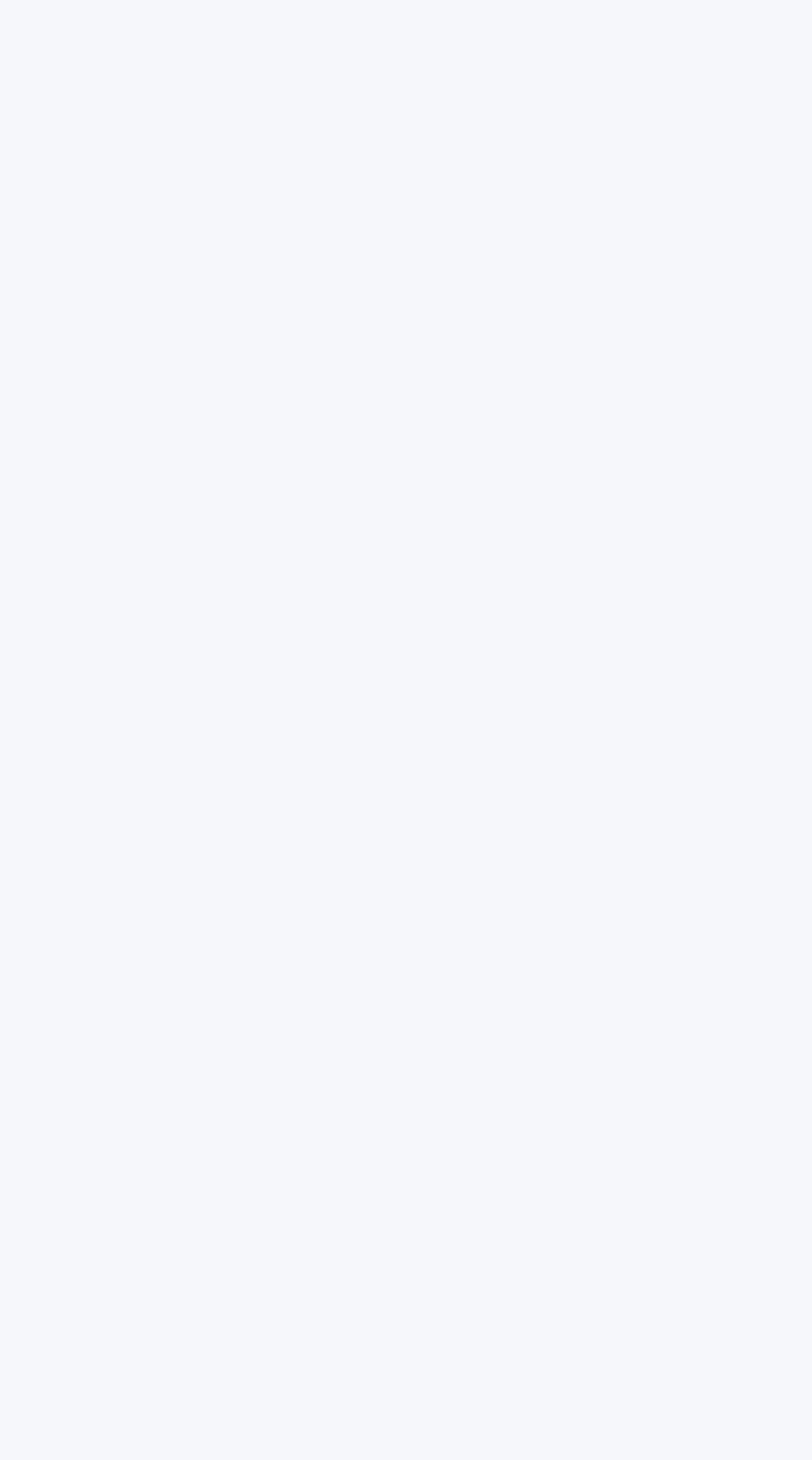 About us
About 
Milestones 
Customers
Sales Strengths
Organizational Structure
Locations
Changzhou Gigafactory
Product Solutions
User Insights
R&D Innovation
Product System Matrix
Product Solutions
Core Components
Solutions
Corporate Culture
Social Responsibility
Corporate Culture
Company Sponsored Clubs
About
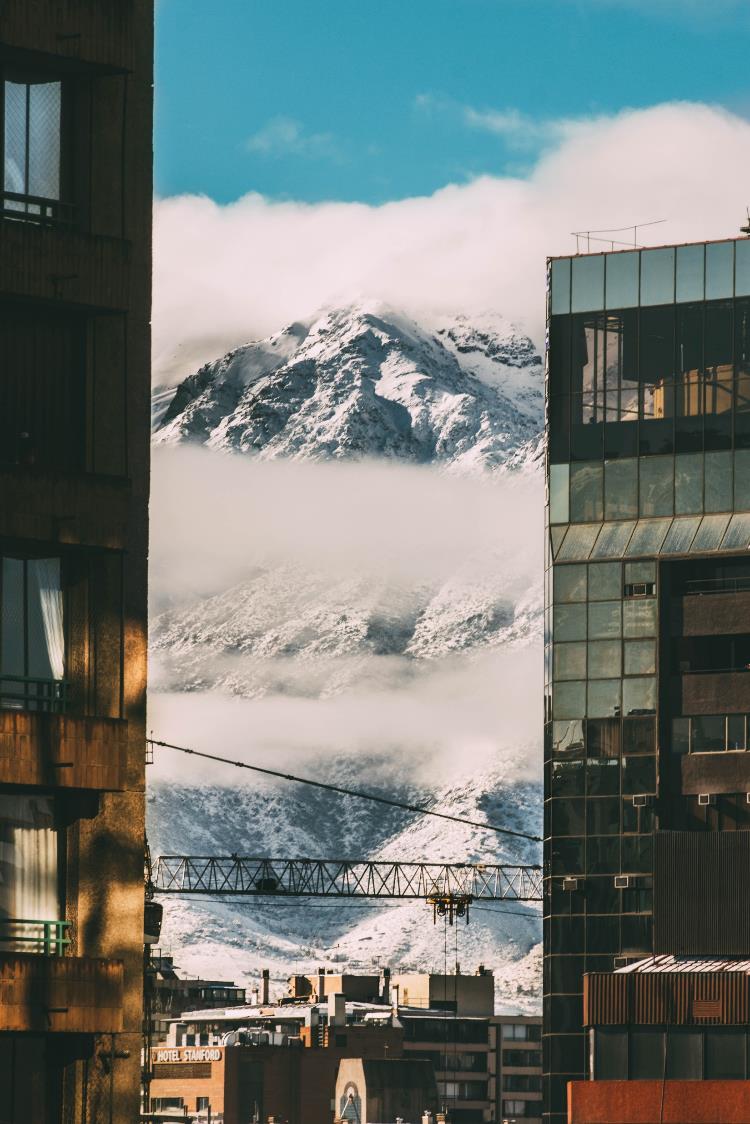 Established in 1988, to lead the global automotive seat comfort solutions.

Specialized in integrated seat & interior comfort system solutions.
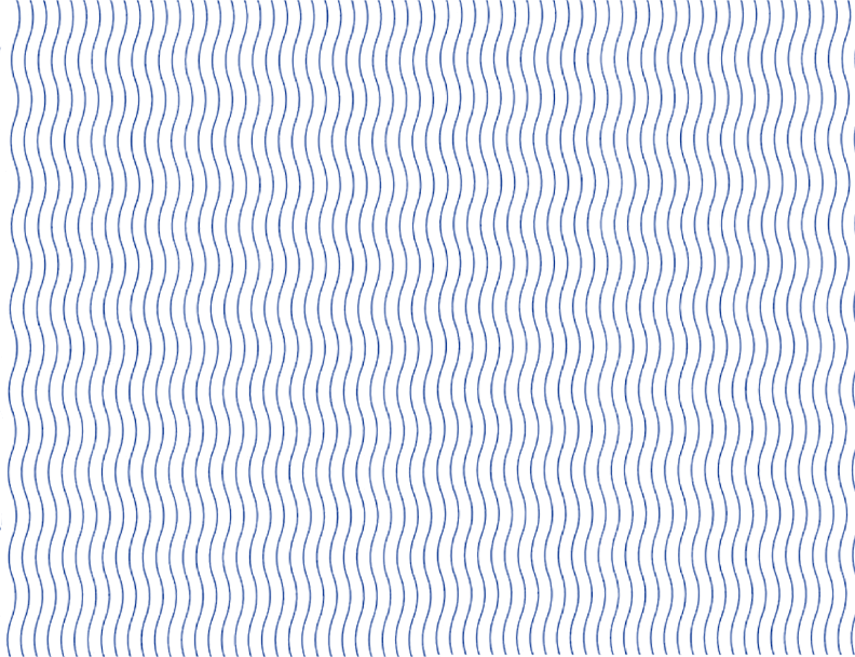 Milestones
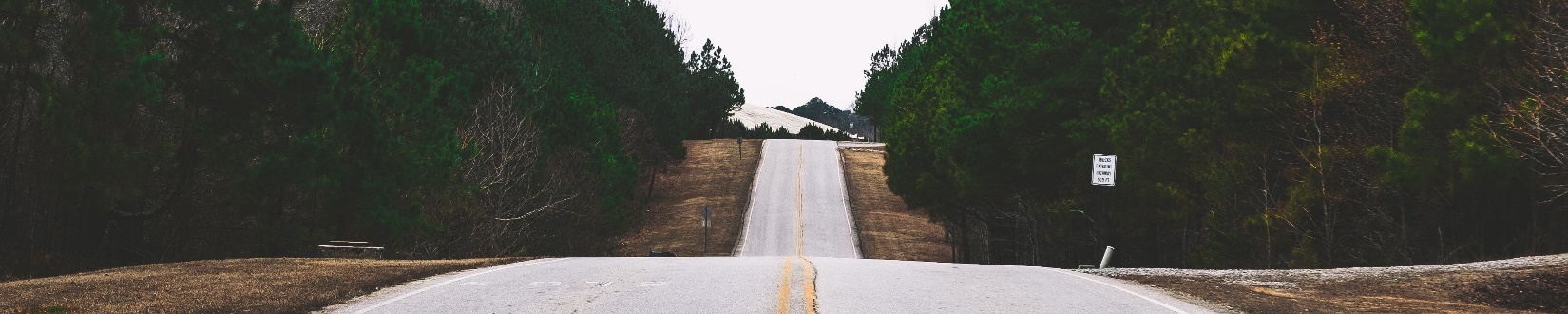 Initial Stages
Entered the automotive industry

FAW supplier
First manual lumbar support product in mass production

Faurecia/Forvia supplier
First electric lumbar support product in mass production

BYD supplier
Established
Certified with IATF 16949 


Johnson (Adient) & Great Wall Motors supplier
G38 BMW 5 Series Interior Components Designated Globally

Exceeded 100 Million in annual production value for suspension products
Magna supplier
Began global deployment


Lear Global &
Brose supplier
2013
2007
1988
1999
2009
2012
2005
2015
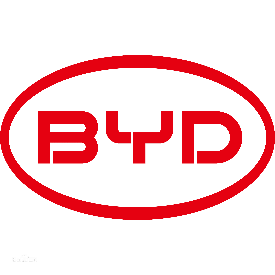 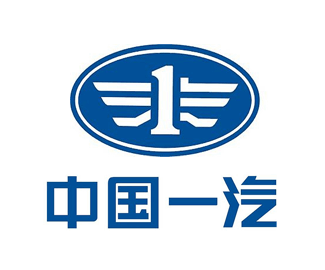 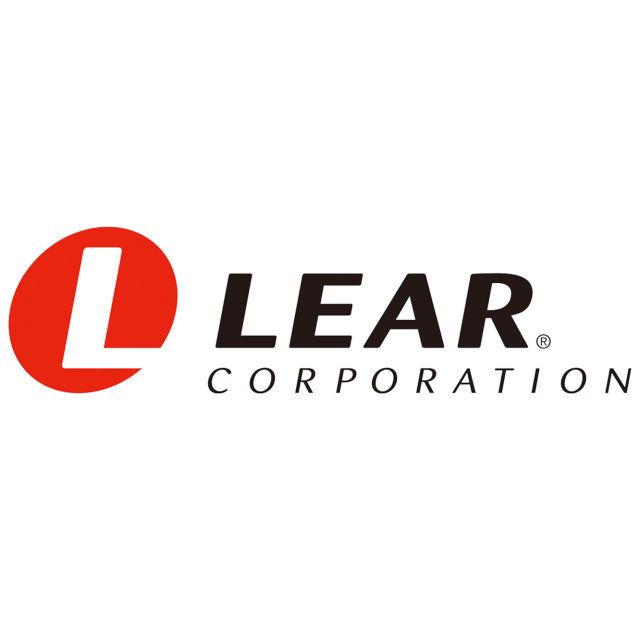 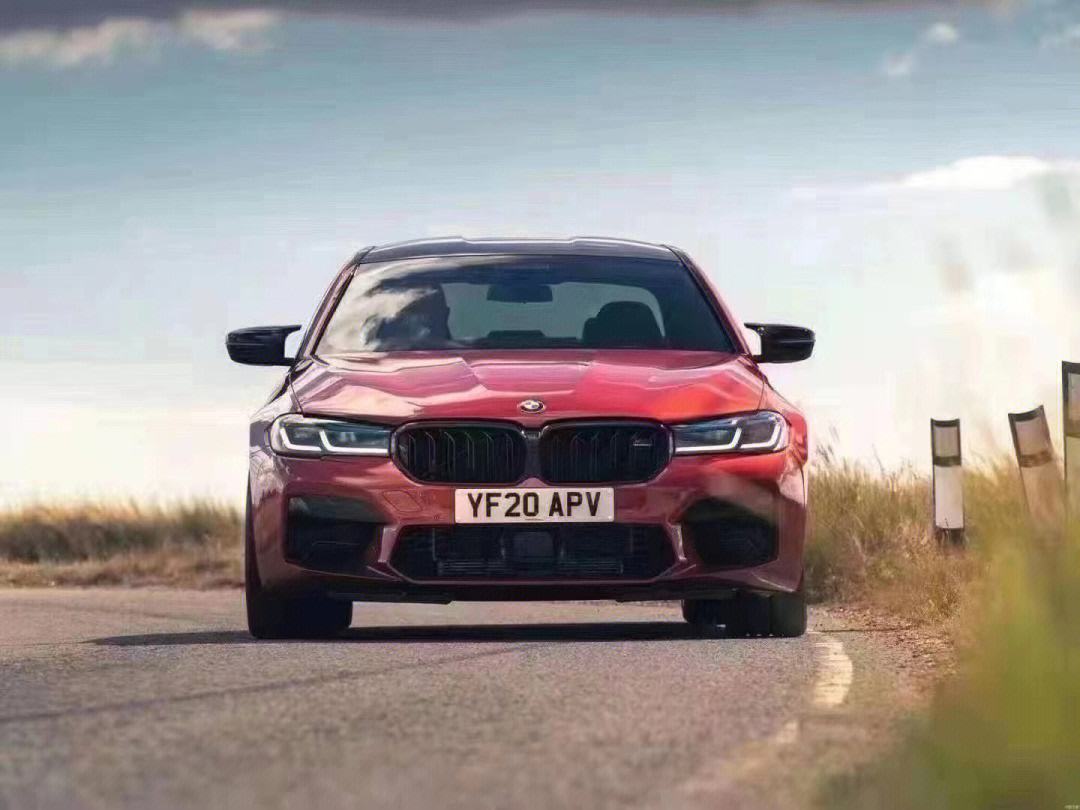 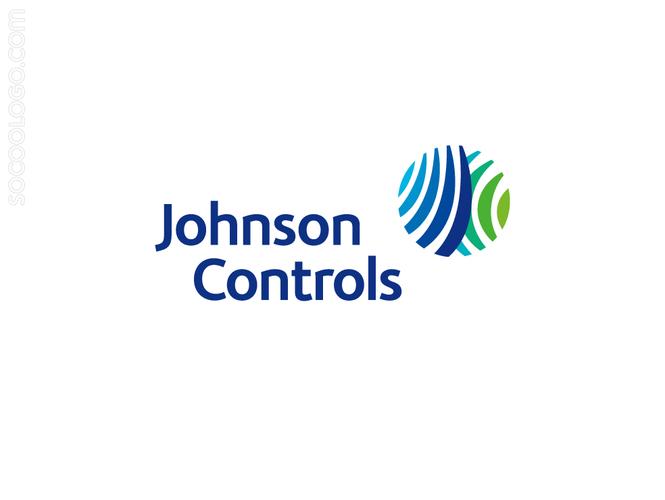 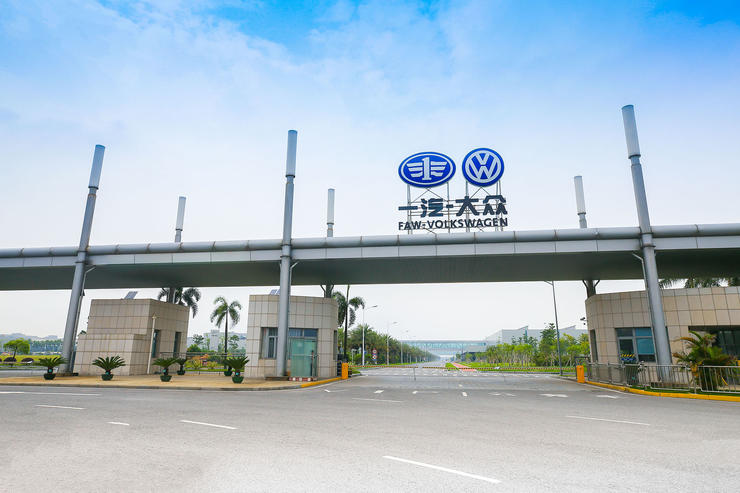 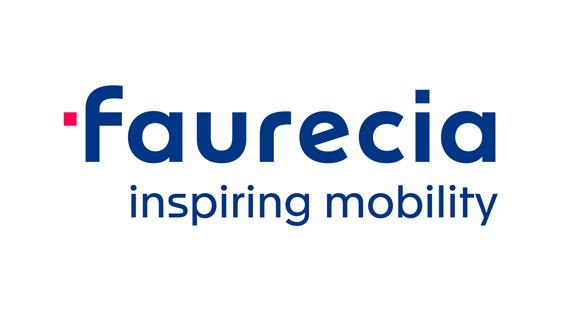 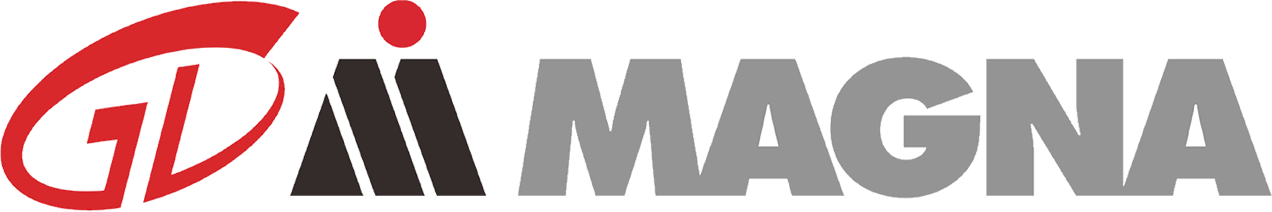 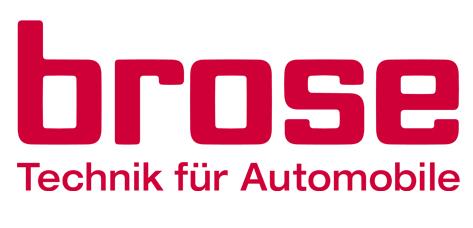 [Speaker Notes: 初创期，谈与座椅厂的合作，李尔、安道拓、延锋、佛吉亚。Logo要显示座椅厂。
BYD不用写，第二优先级。
一级标题写座椅厂
二级小字都删掉，改成手稿

三大点：给谁供货？供了什么？供了多少？

产品重点信息（客户是谁、产值）：第一个手动腰托量产、第一个电动腰托。500万件、1000万件。比如网格有10亿件，重点突出。找郑明

补充长春工厂建立时间]
Milestones
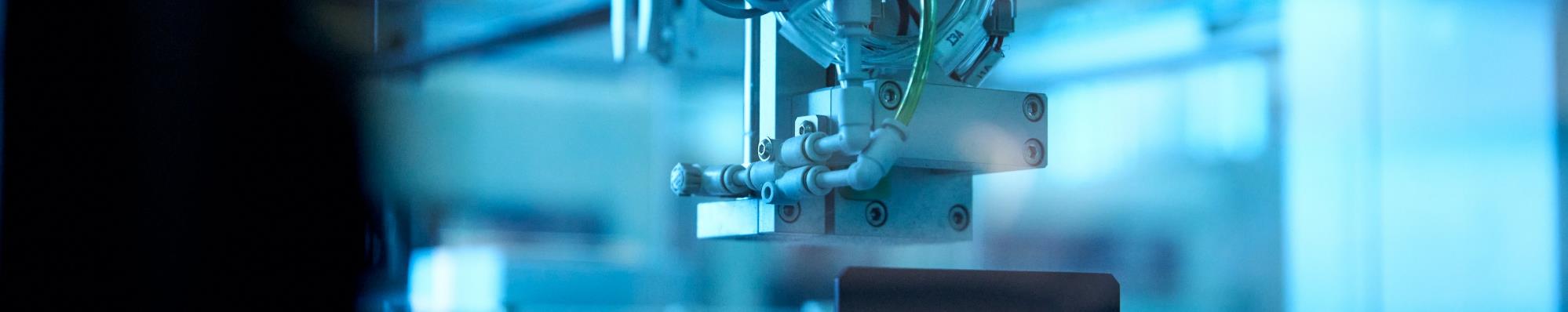 High-Speed Development Stage
Obtained international Patent Cooperation Treaty Authorization 


Secured comfort system projects with BYD & GAC
Exceeded 100 million units of backrest suspension products produced

Secured comfort system projects with Xpeng & NIO
Completed North American Detroit R&D office & Mexico factory site selection

Supplier to a US EV OEM, FAW Audi New Energy & Xiaomi
Acquired comfort system projects from CHAN, BAIC, Dongfeng & 
Chery

GM supplier
First pneumatic lumbar support product in mass production
Secured comfort system projects with NIO, Xpeng, GWM & Geely
Established in-house R&D for comfort systems
2020
2017
2018
2021
2022
2019
2023
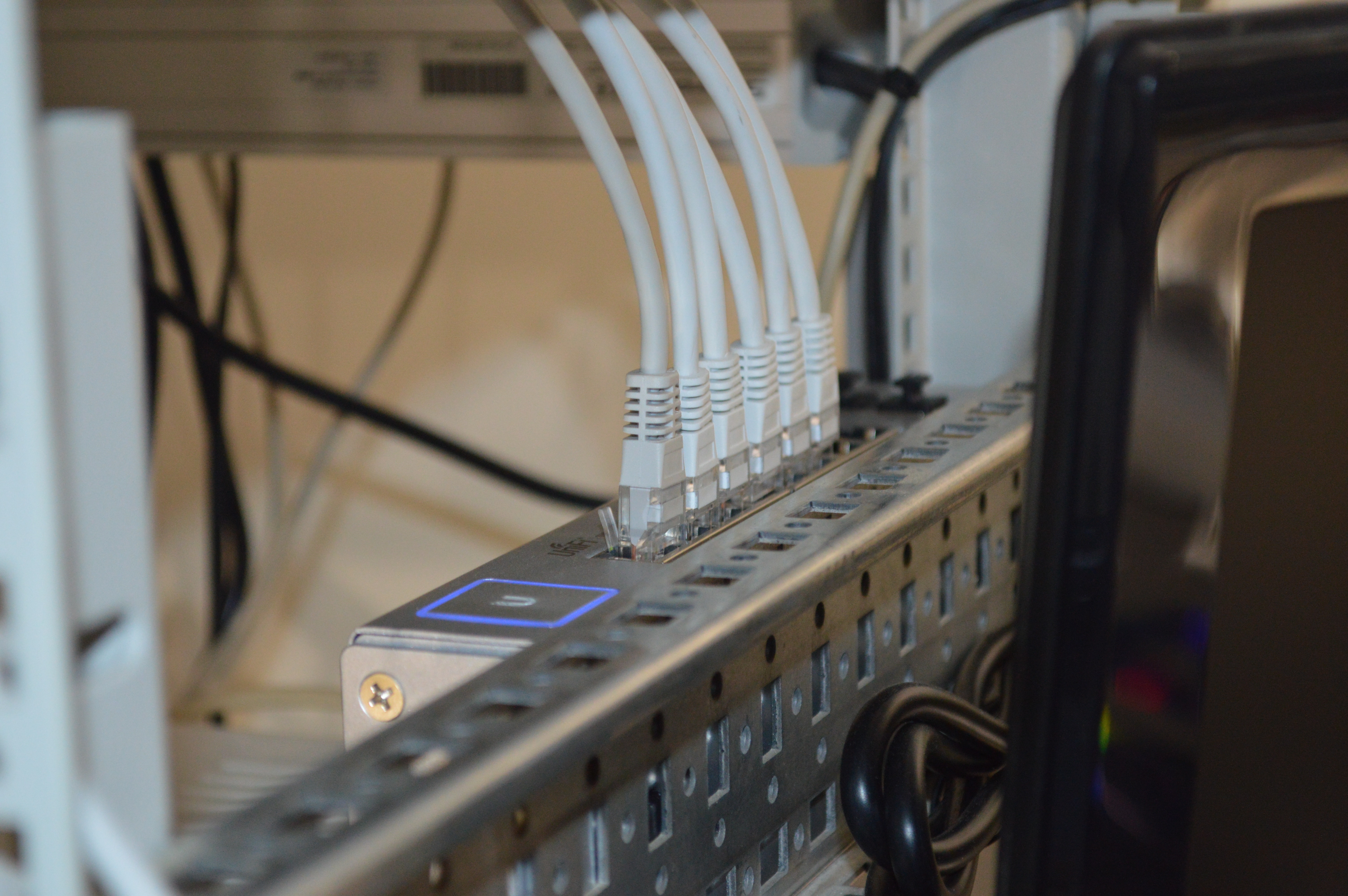 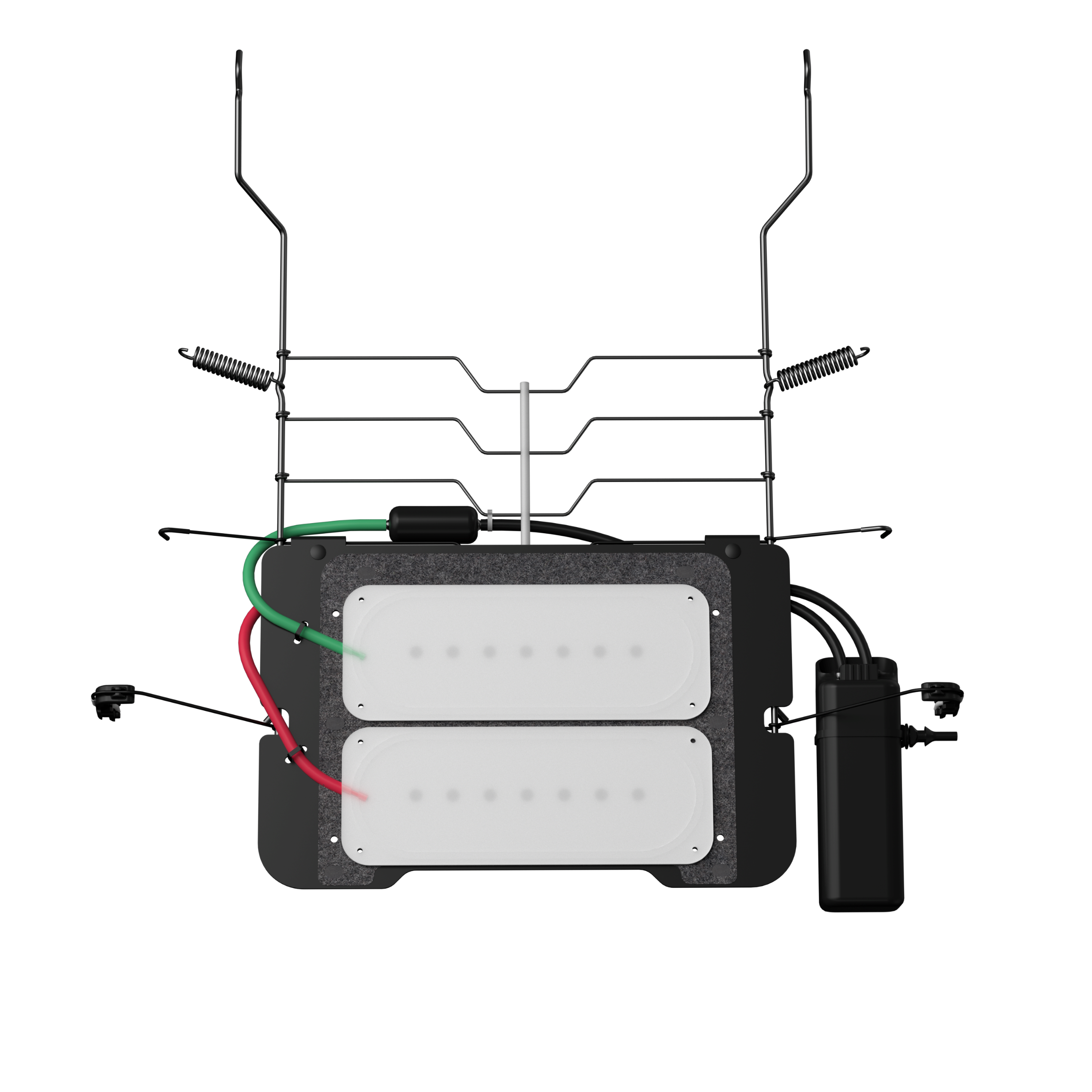 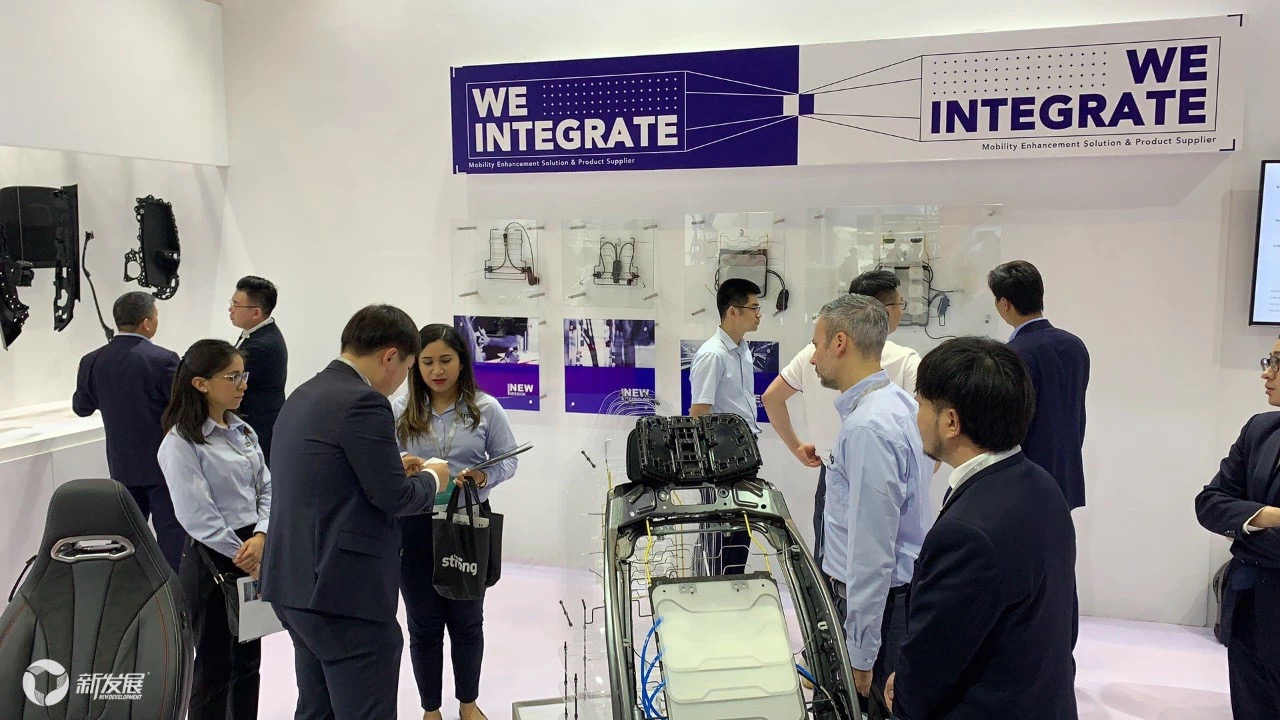 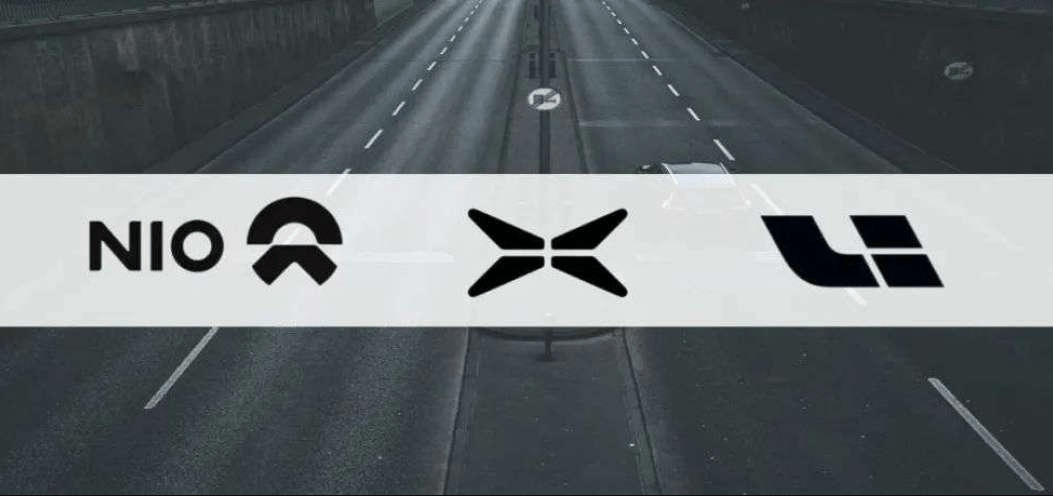 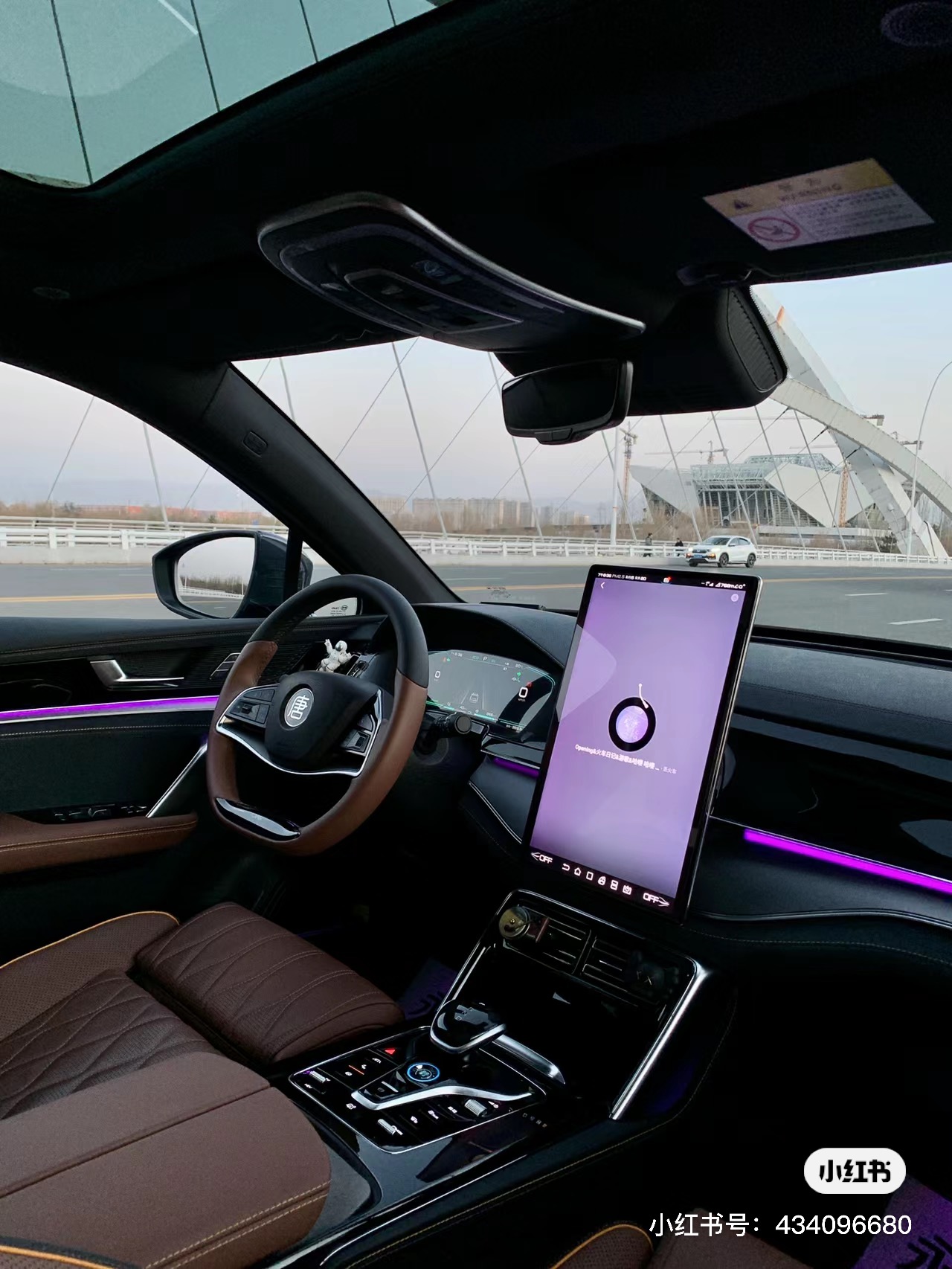 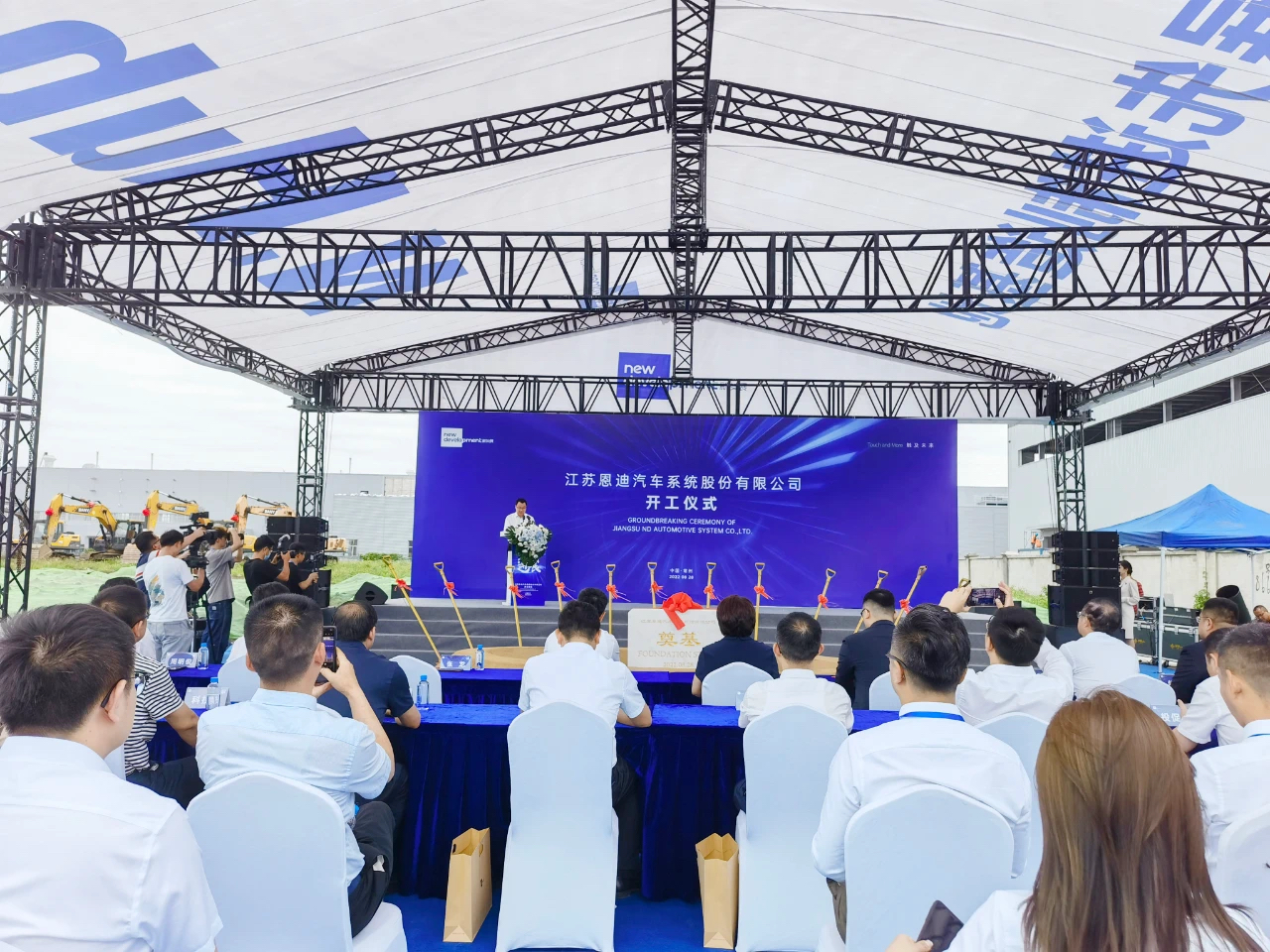 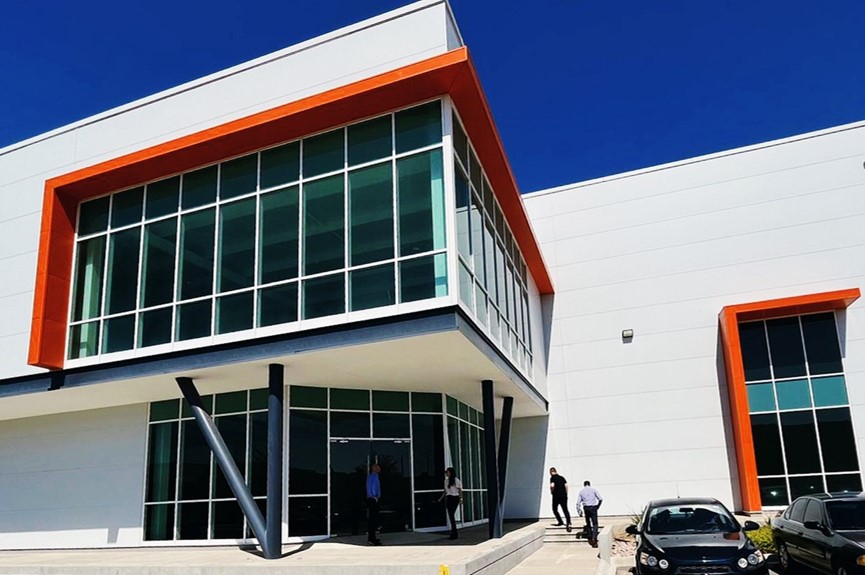 Milestones
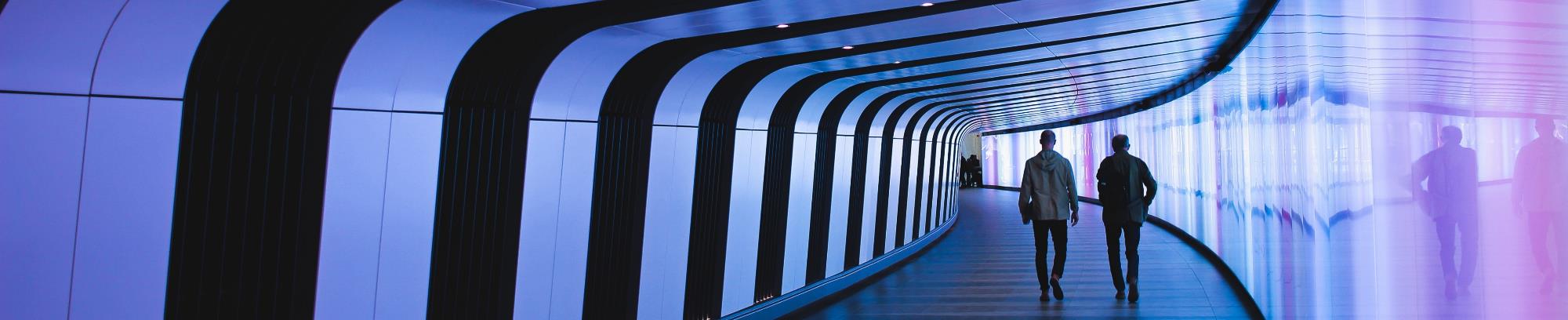 Future Outlook
Global seat comfort market share forecasted to be 30%
IPO
Global headquarters projected

$1.53B USD/annum
2026
Future
2024
2025
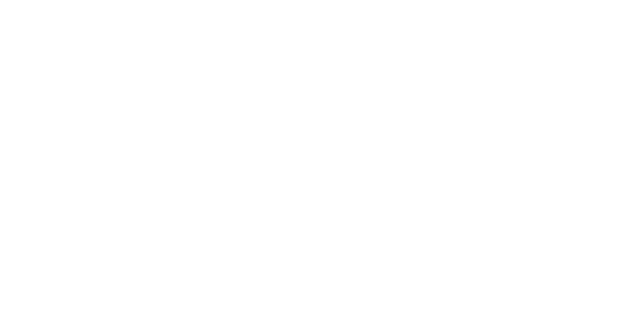 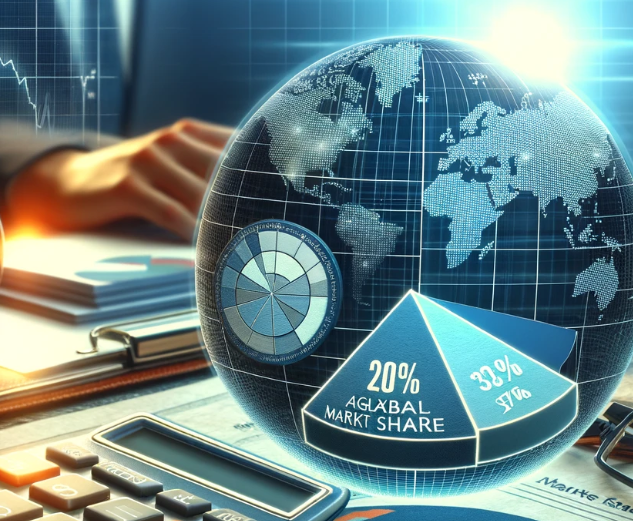 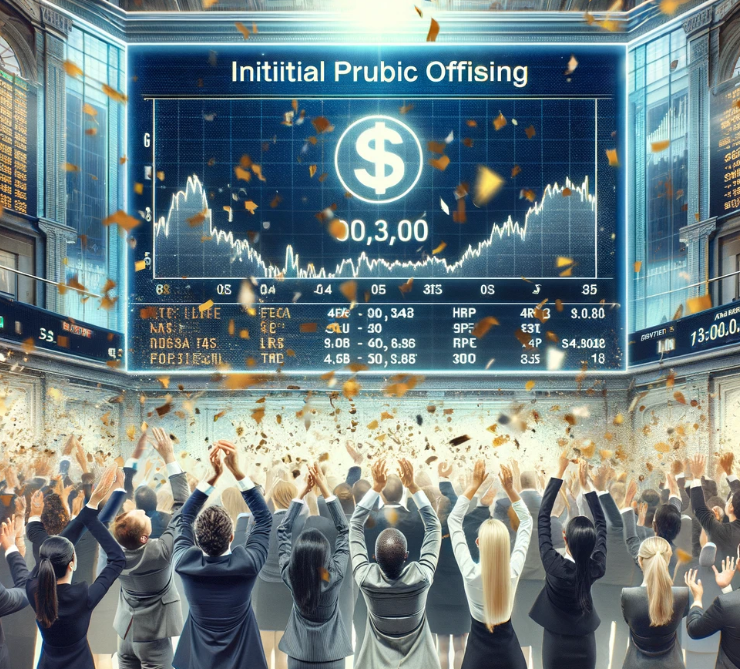 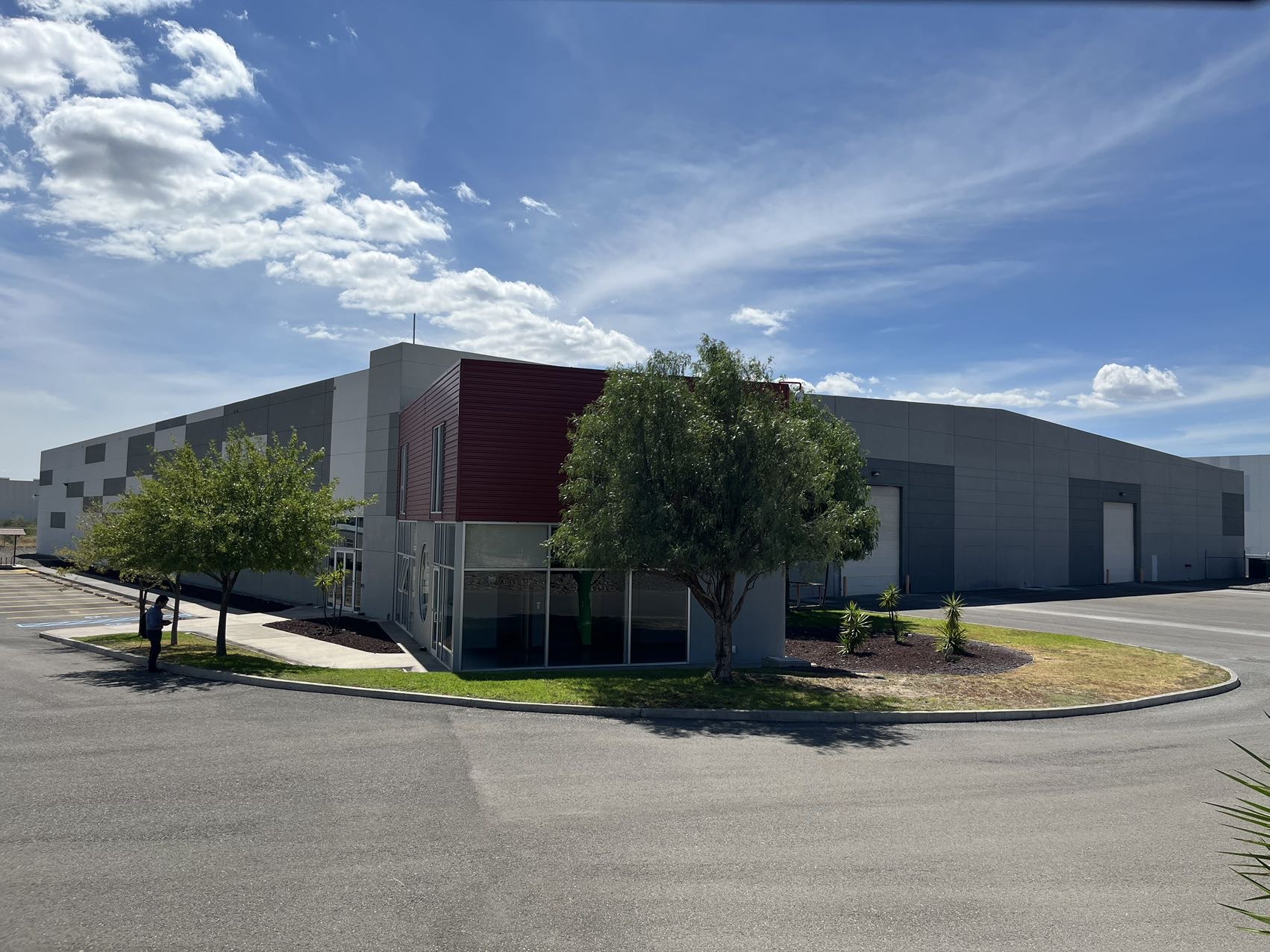 Customers
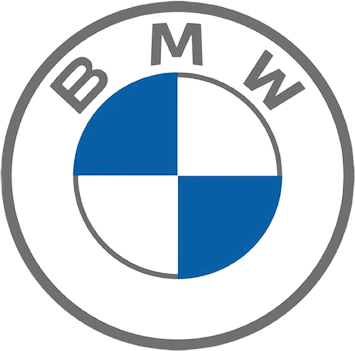 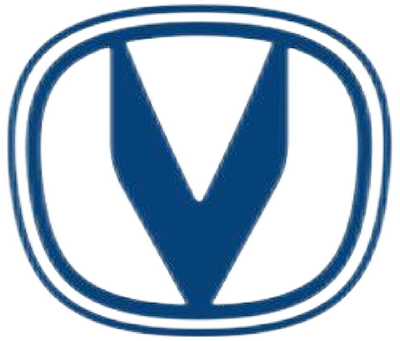 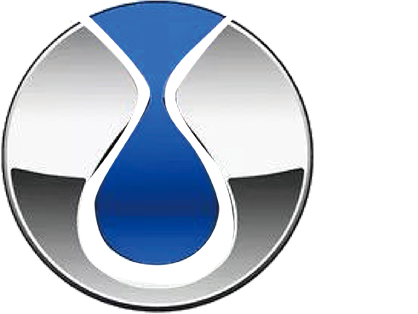 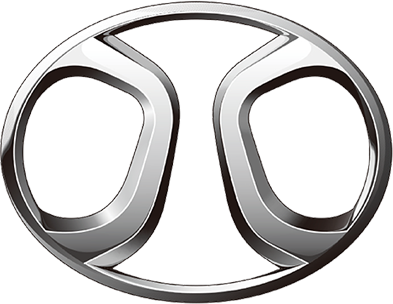 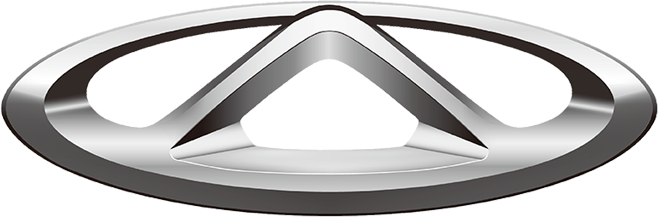 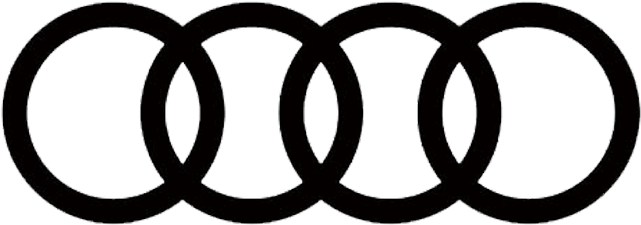 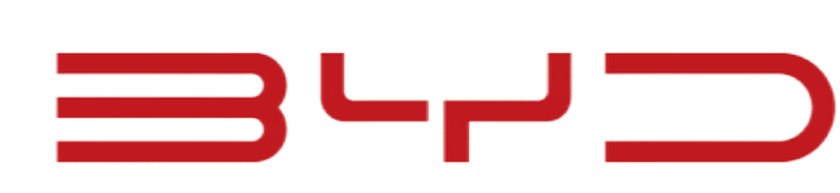 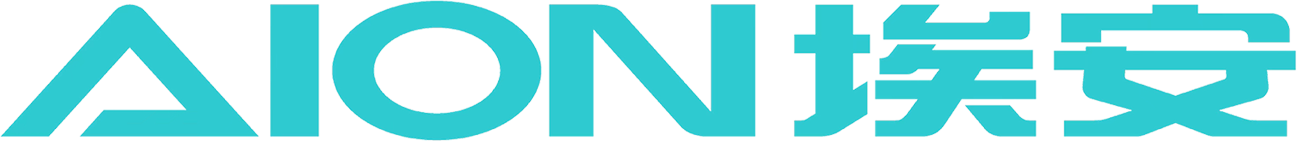 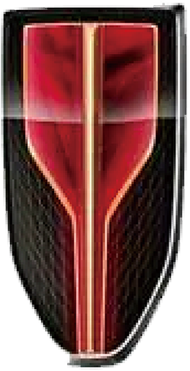 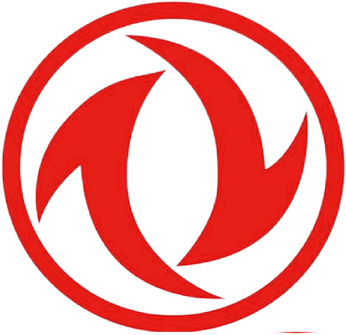 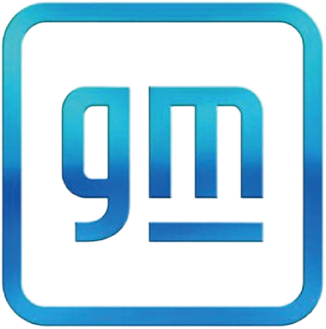 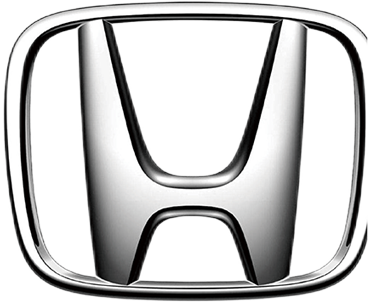 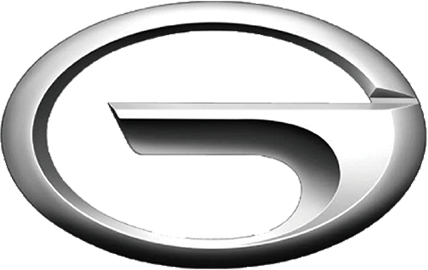 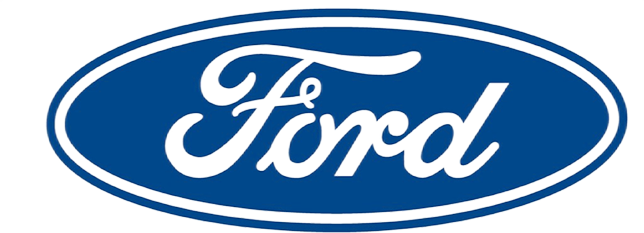 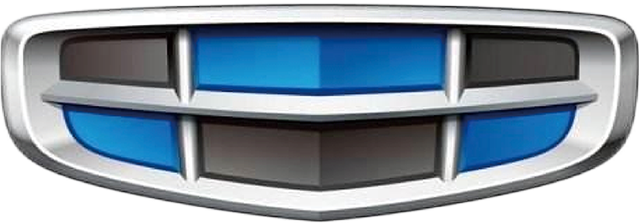 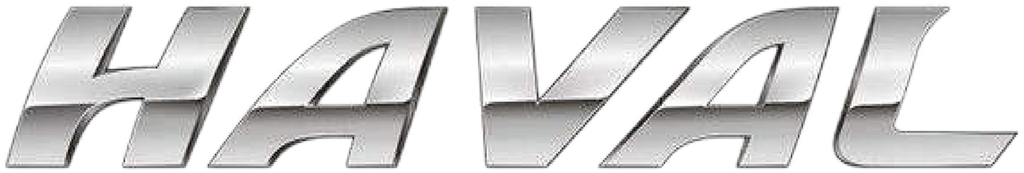 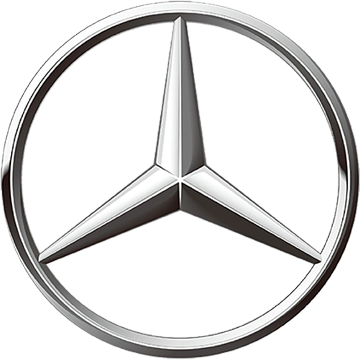 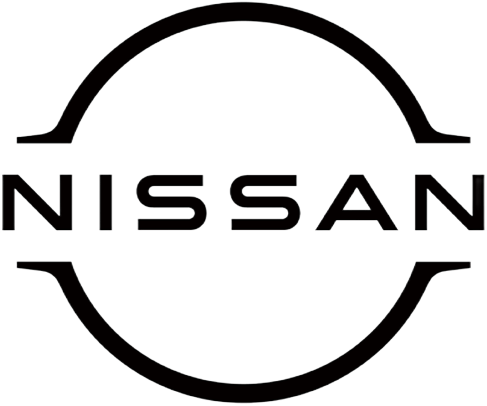 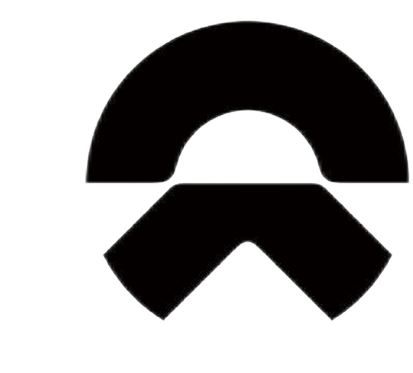 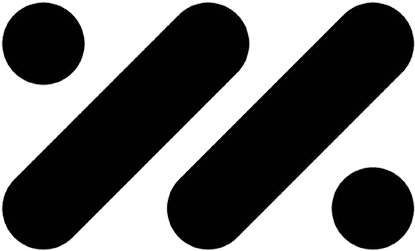 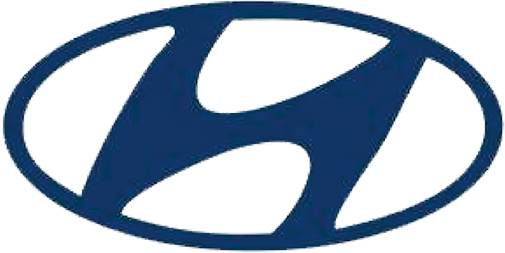 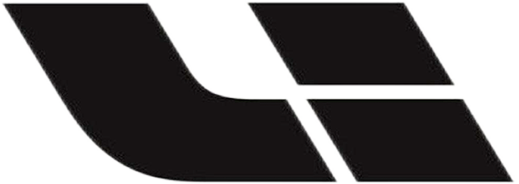 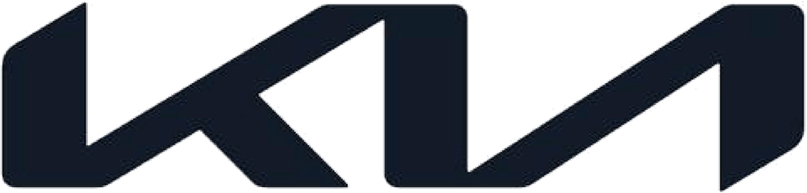 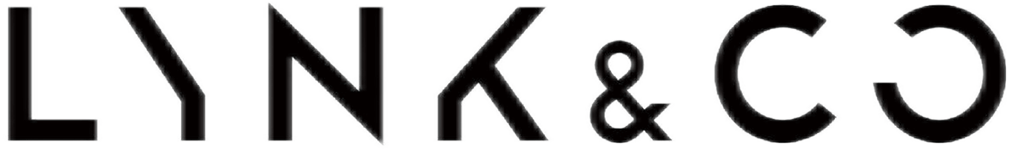 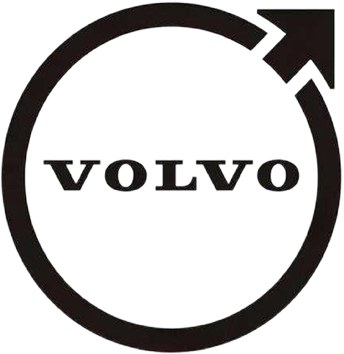 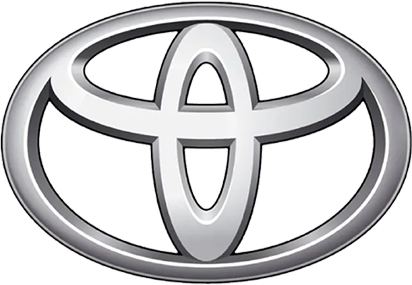 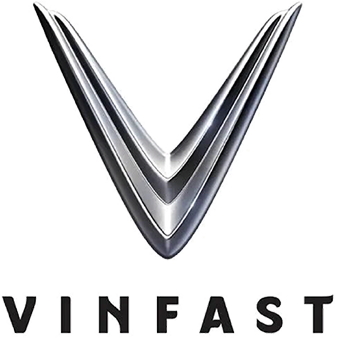 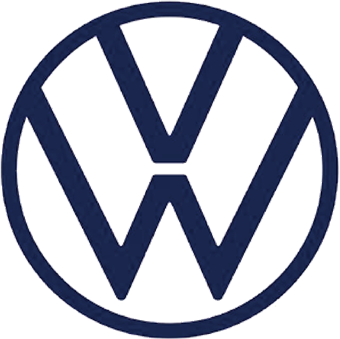 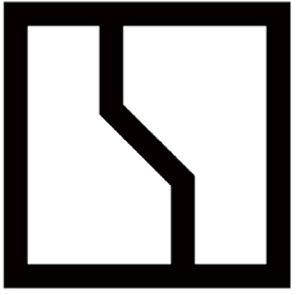 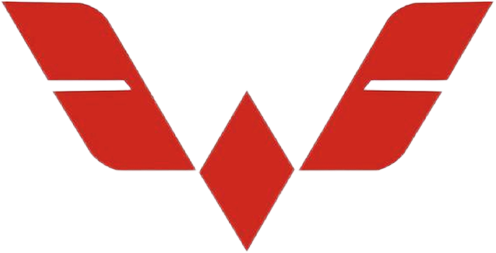 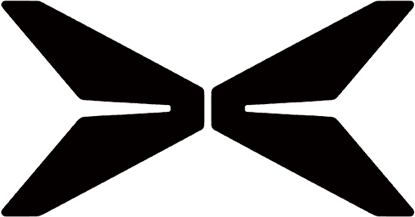 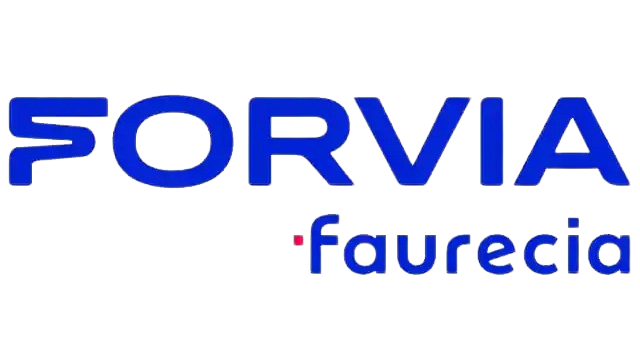 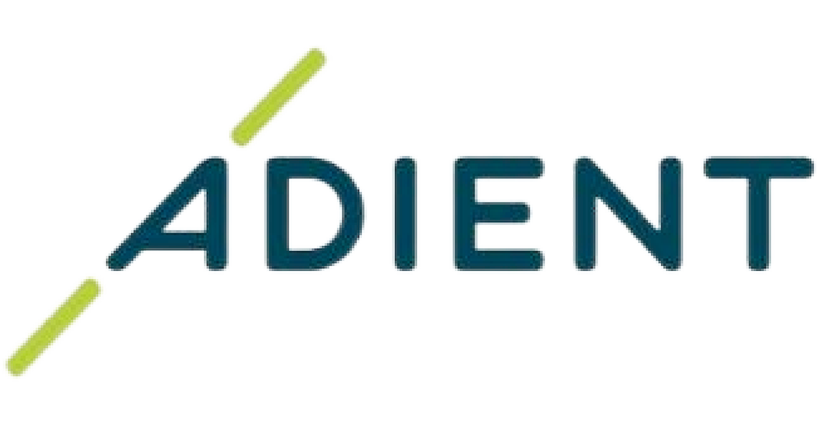 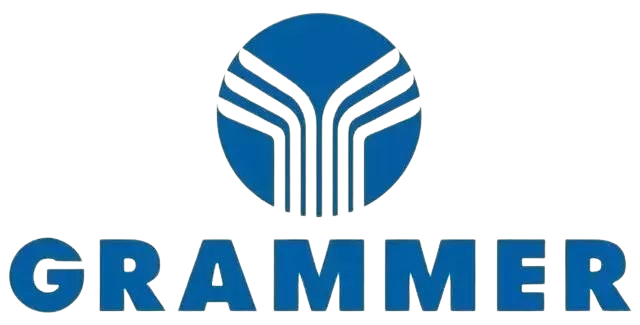 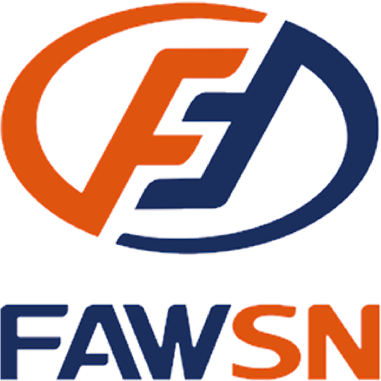 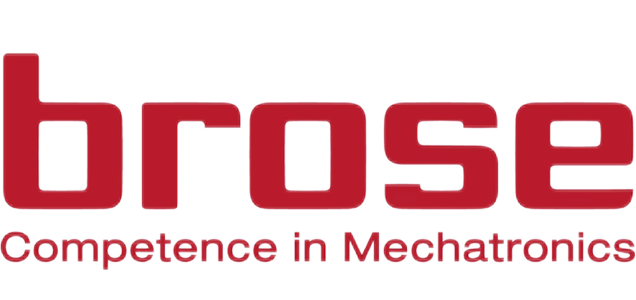 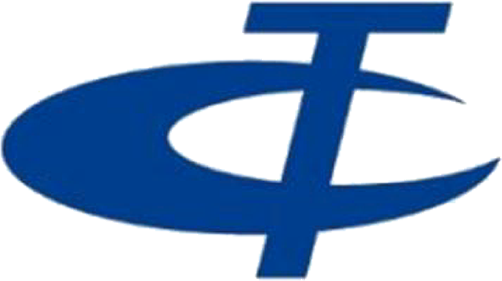 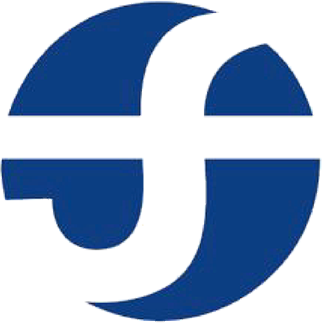 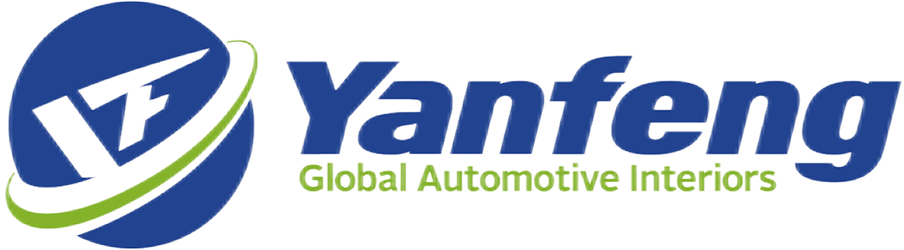 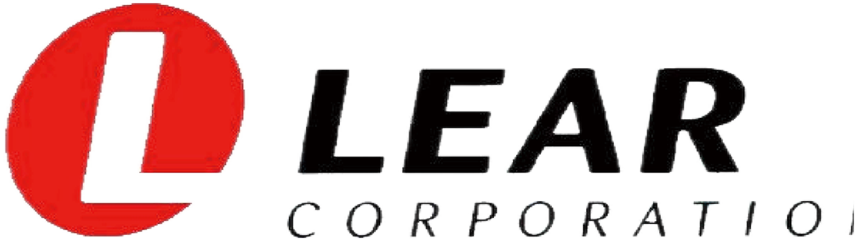 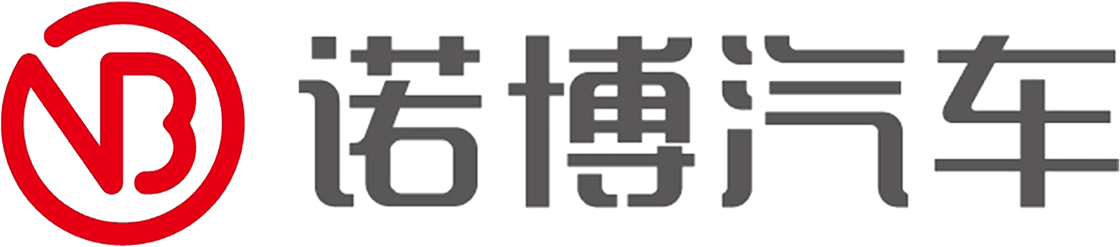 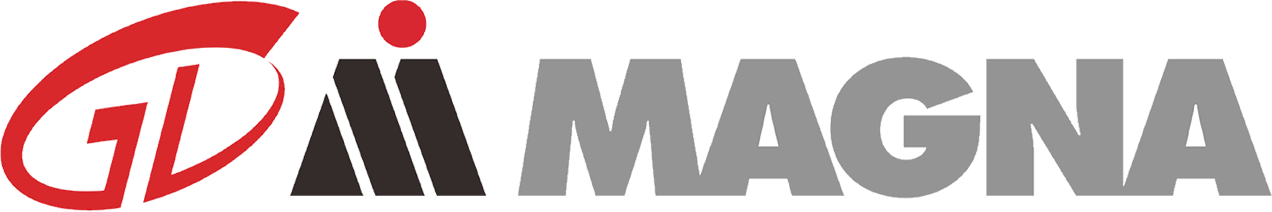 Sales Strengths
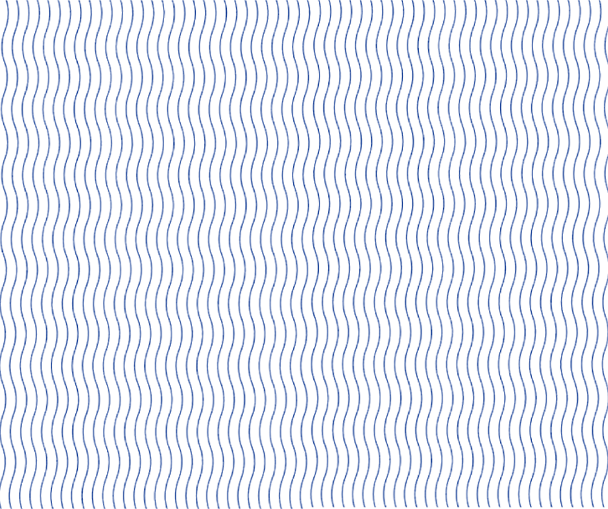 100+
50 +
Serving Clients 
(OEMs + Seat Manufacturers)
Integrated Comfort System Clients
$1.4 billion (USD)
30%+
Current Orders
Core Products (Integrated Solutions)
Nationwide Market Share Percentage
35yrs
$150+
Auto ASP
(Average Selling Price)
Industry Accumulation
Revenue growth trend (in million USD)
Locations
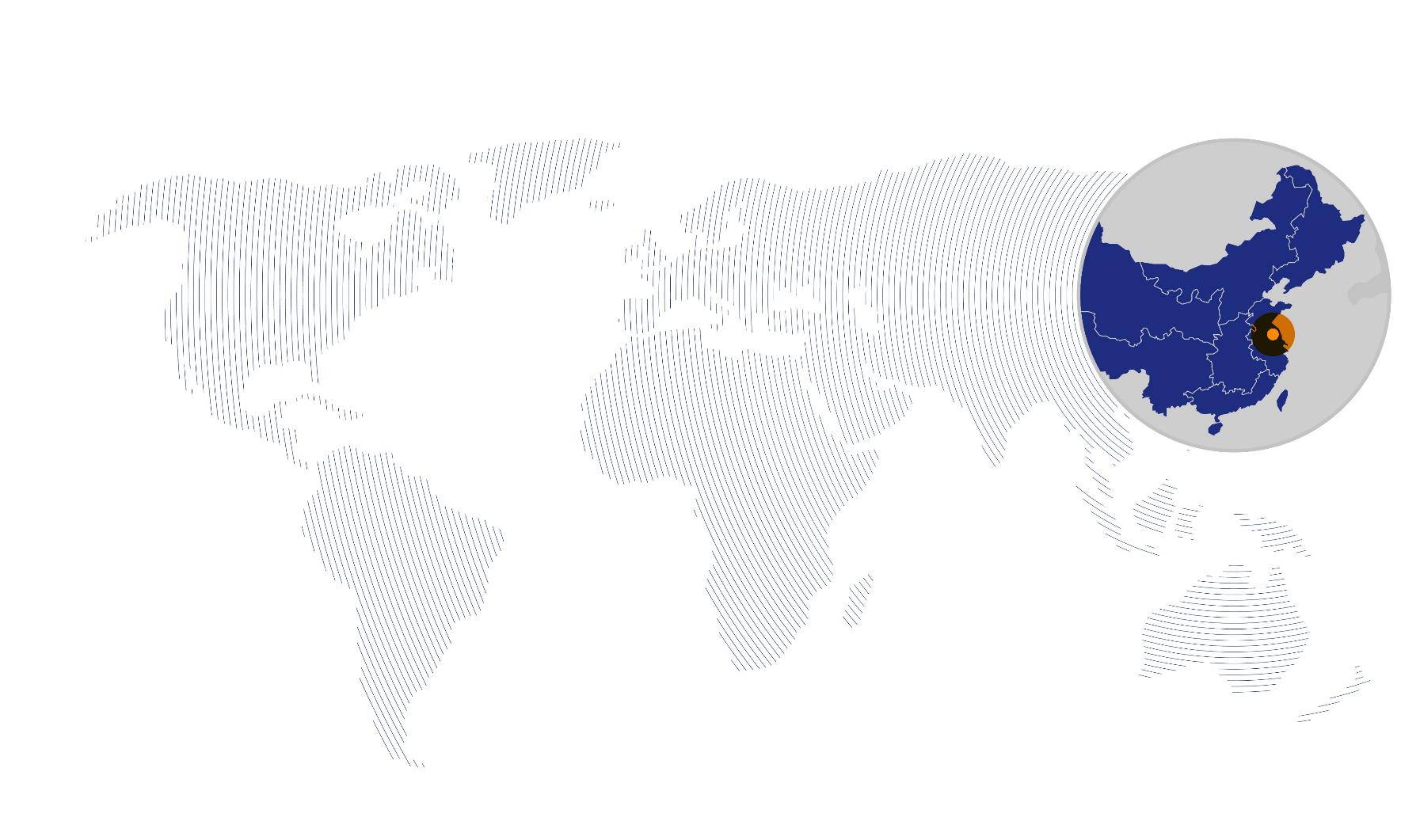 Changchun
Wolfsburg
Seoul
Beijing
Detroit
Changzhou
Shanghai
North American headquarters
Engineering,Sales &Support,
Technical Centre
Detroit, USA

Aisa Pacific headquarters
Singapore City,Singapore

China headquarters 
Engineering,Manufacturing&Distribution,Sales&Support
Changzhou, China

Manufacturing&Distribution
Silao, Mexico
Changchun, China
Shenzhen, China

Distribution,Sales&Support
Seoul, South Korea
Rayong, Thailand

Sales&Support
Wolfsburg, Germany
Beijing, China
Shanghai, China
Silao
Shenzhen
Rayong
Singapore City
Mexico Manufacturing Facility (Silao)
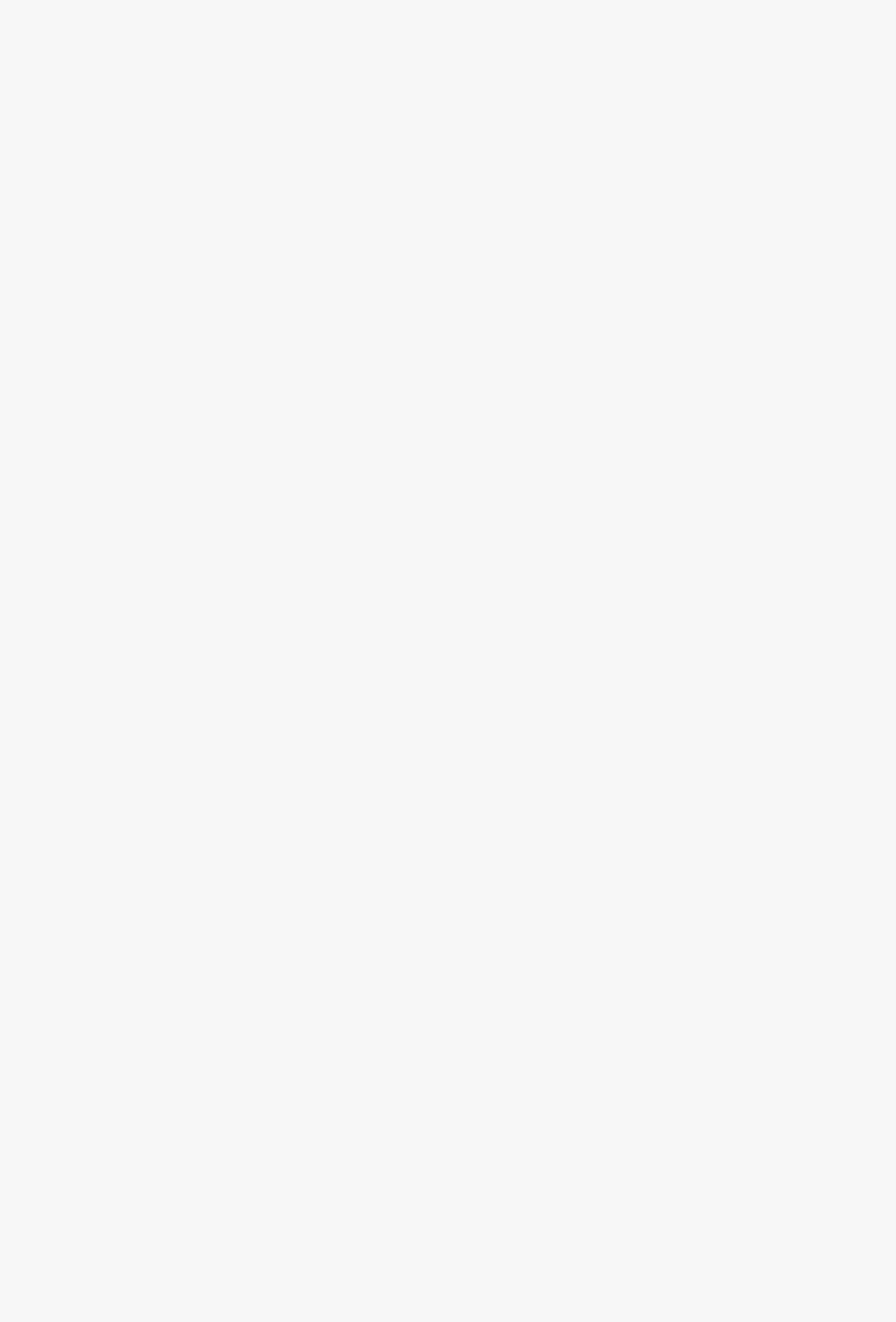 Number of Employees
265(2024)
Annual Value of Production
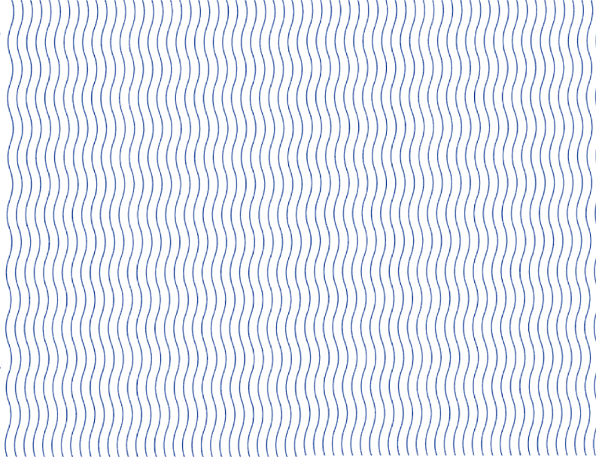 Support Cushion Systems 
5 Million
Ventilation System
0.6 Million
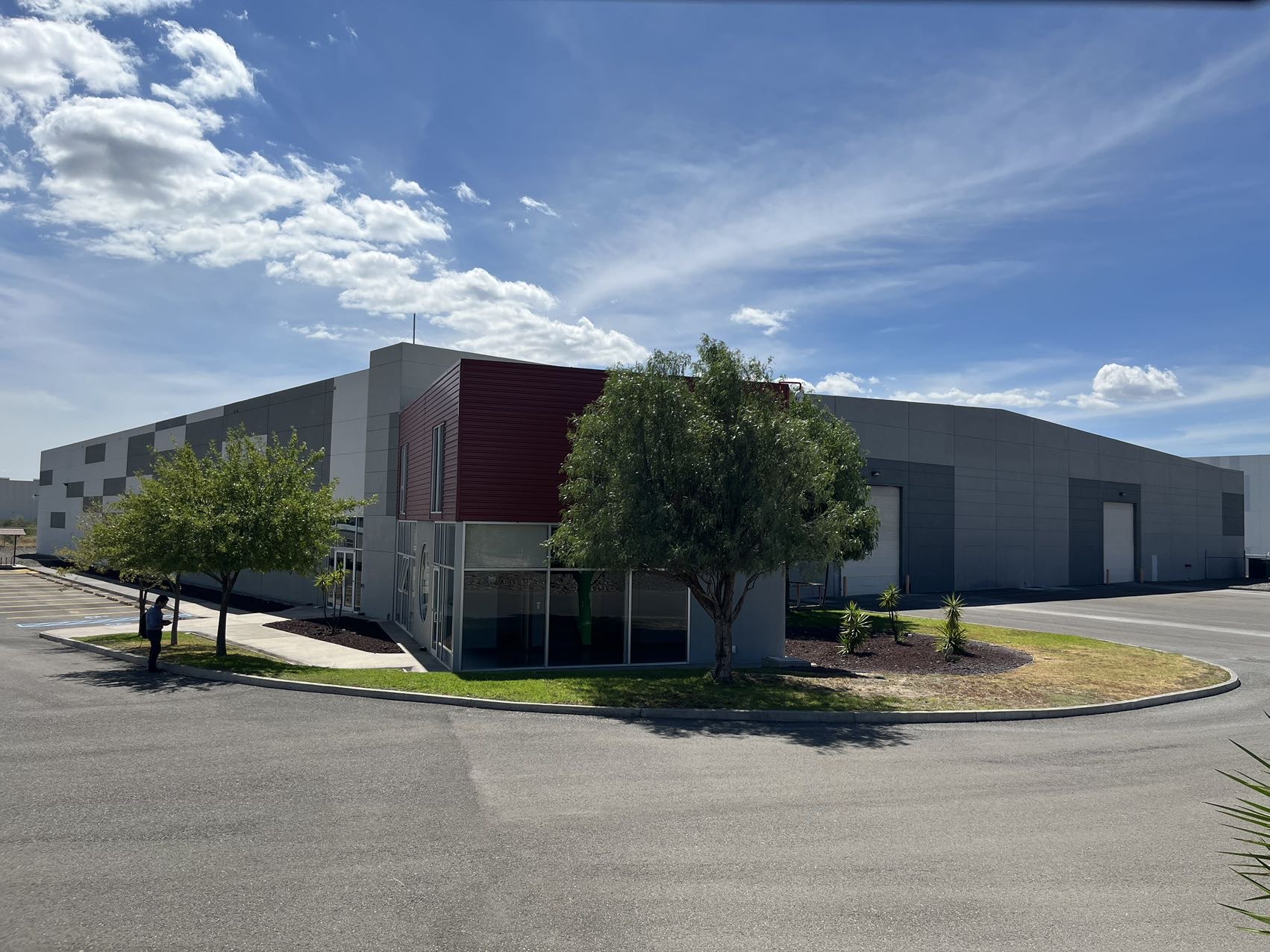 Lumbar Support System
·Mechanical Type 5 Million  
·Pneumatic Type  5 Million
Massage System 
0.3 Million
R&D Innovation
Technical Development Capabilities
Experimental Capability
Average project duration reduced by 20%
1,950 square meter laboratory
CNAS accredited
Laboratories recognized by multiple OEMs (GM,VW etc.)
300+ engineers

6% annual revenue 
re-invested in R&D

300+ patents
Engineering Capabilities
Prototyping Capability
Automated assembly 
Customized processes
Benchmark Assessment
Average 3 months design to prototype 
Comfort system prototyping capabilities,
with proficiency in software development
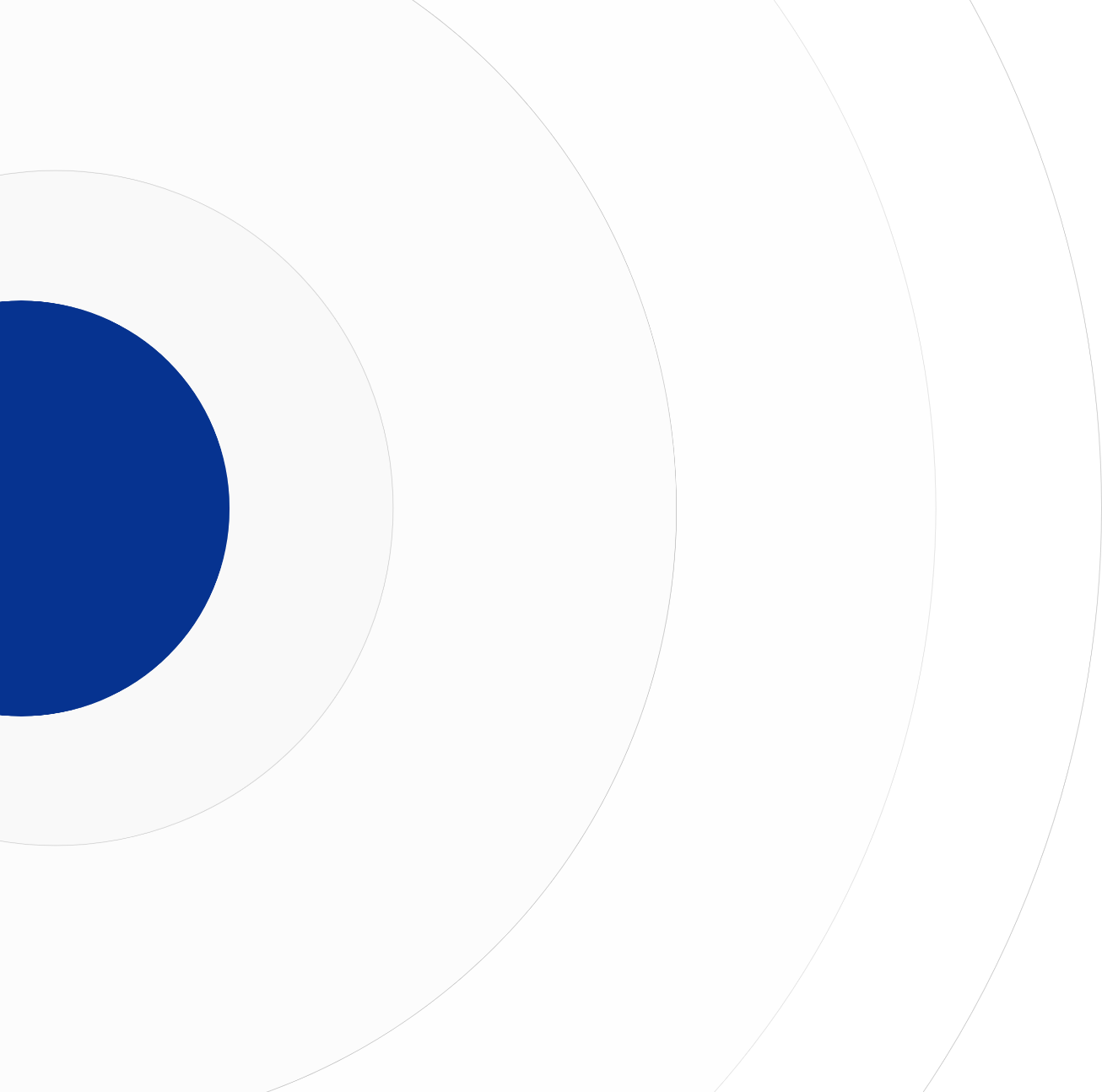 User Insights
Seat Heating
Seat Ventilation
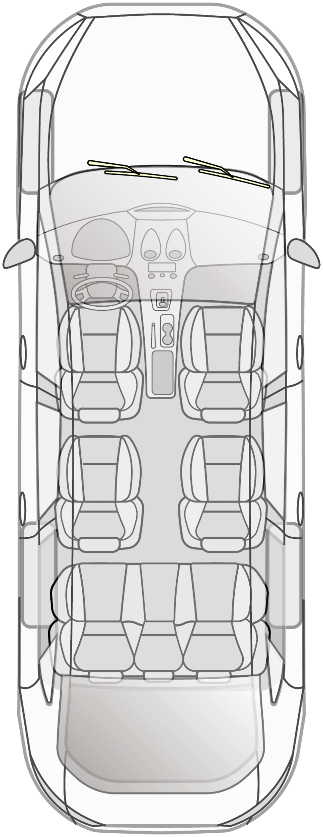 Electric Lumbar Support
Comfort System
Memory Function
Lumbar Massage
Headrest
Experience the future in smart driving
with our intelligent Comfort System
Pneumatic Lumbar Support
Electric Adjustment
Product Solutions
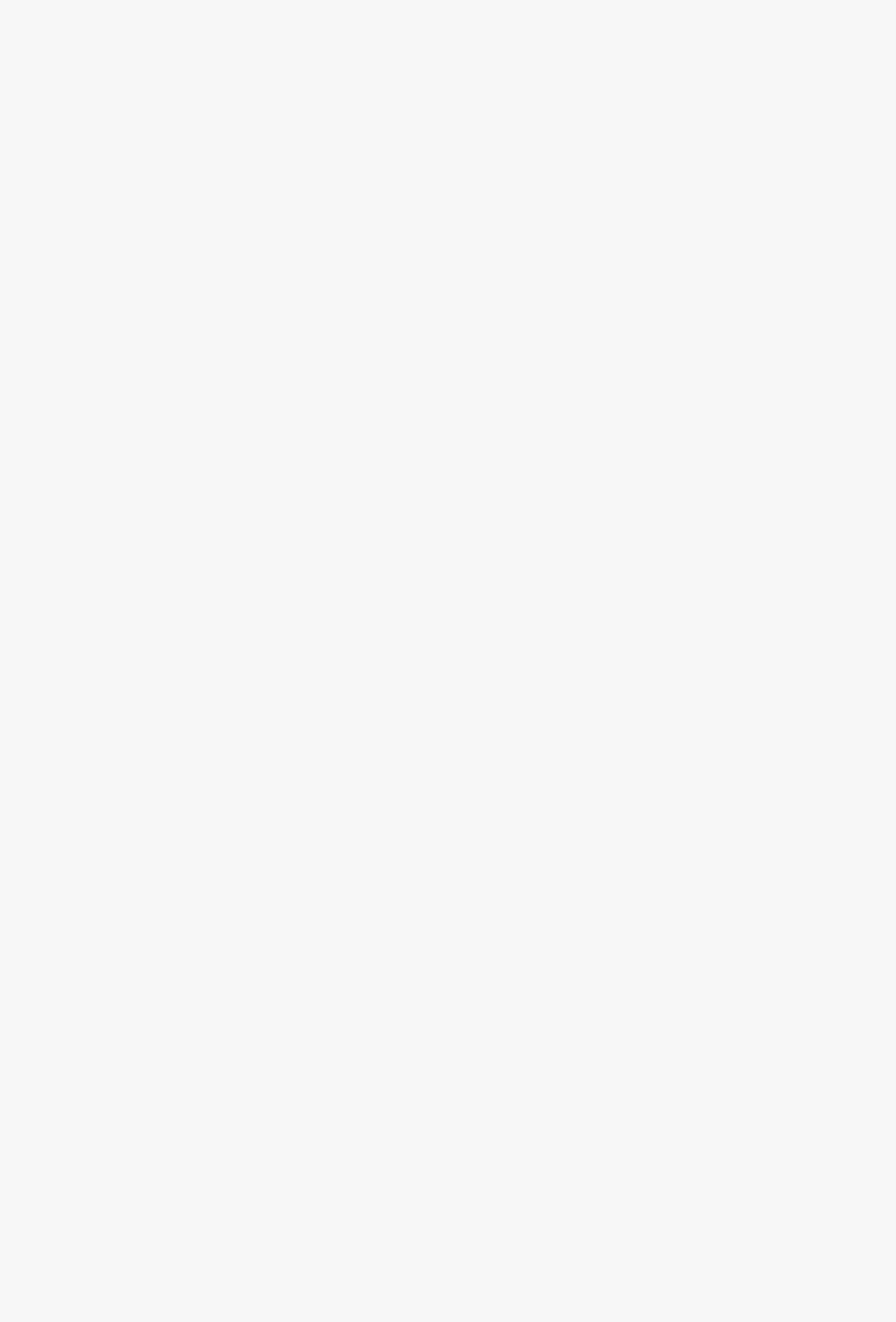 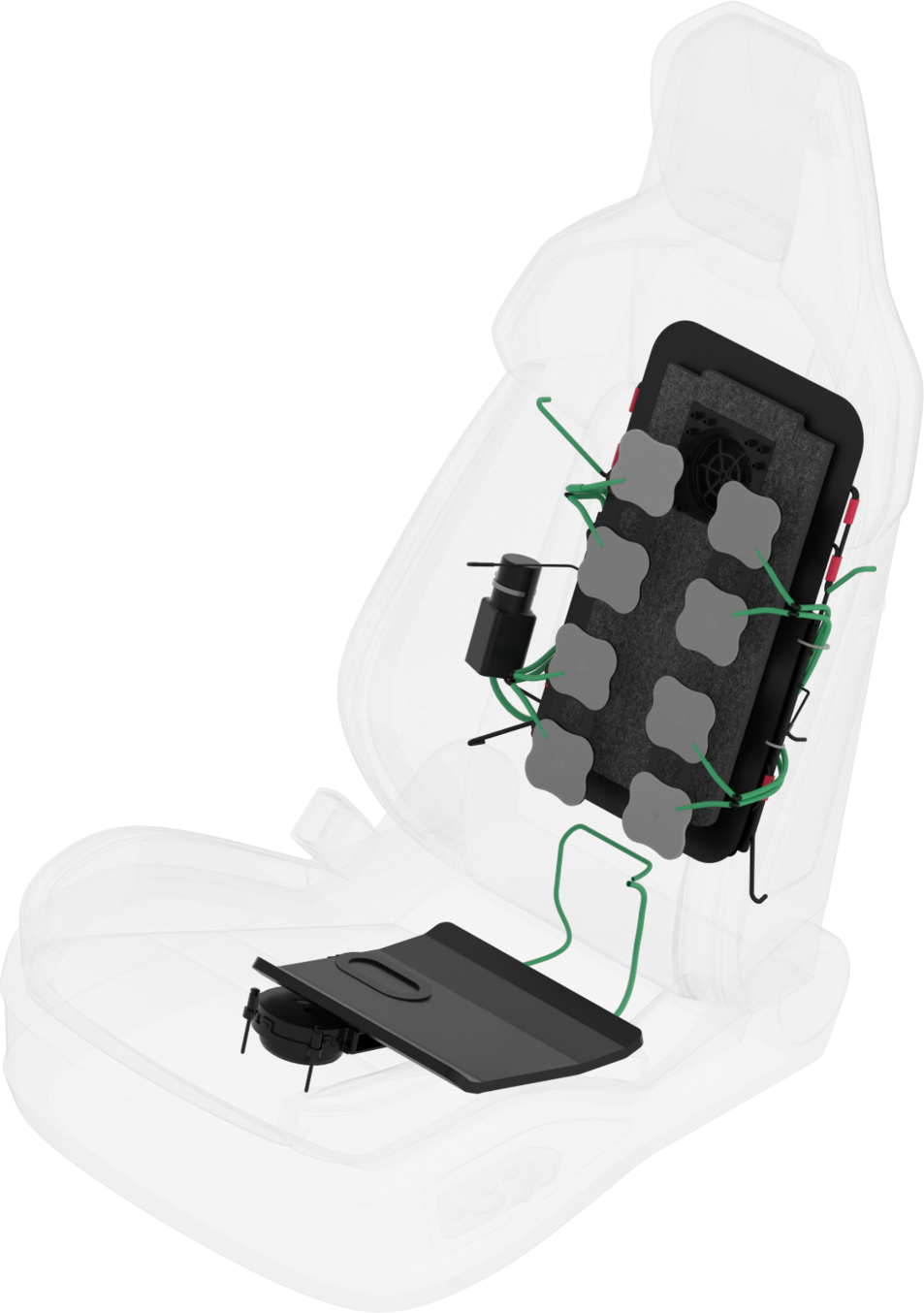 Integrated Design
Suspension+Lumbar+Massage+Vent+Heating
Algorithm supporting OTA Updates
5 Massage Modes
Hyperflow Ventilation Technology
Seat with 40m³/h Airflow
Core Components
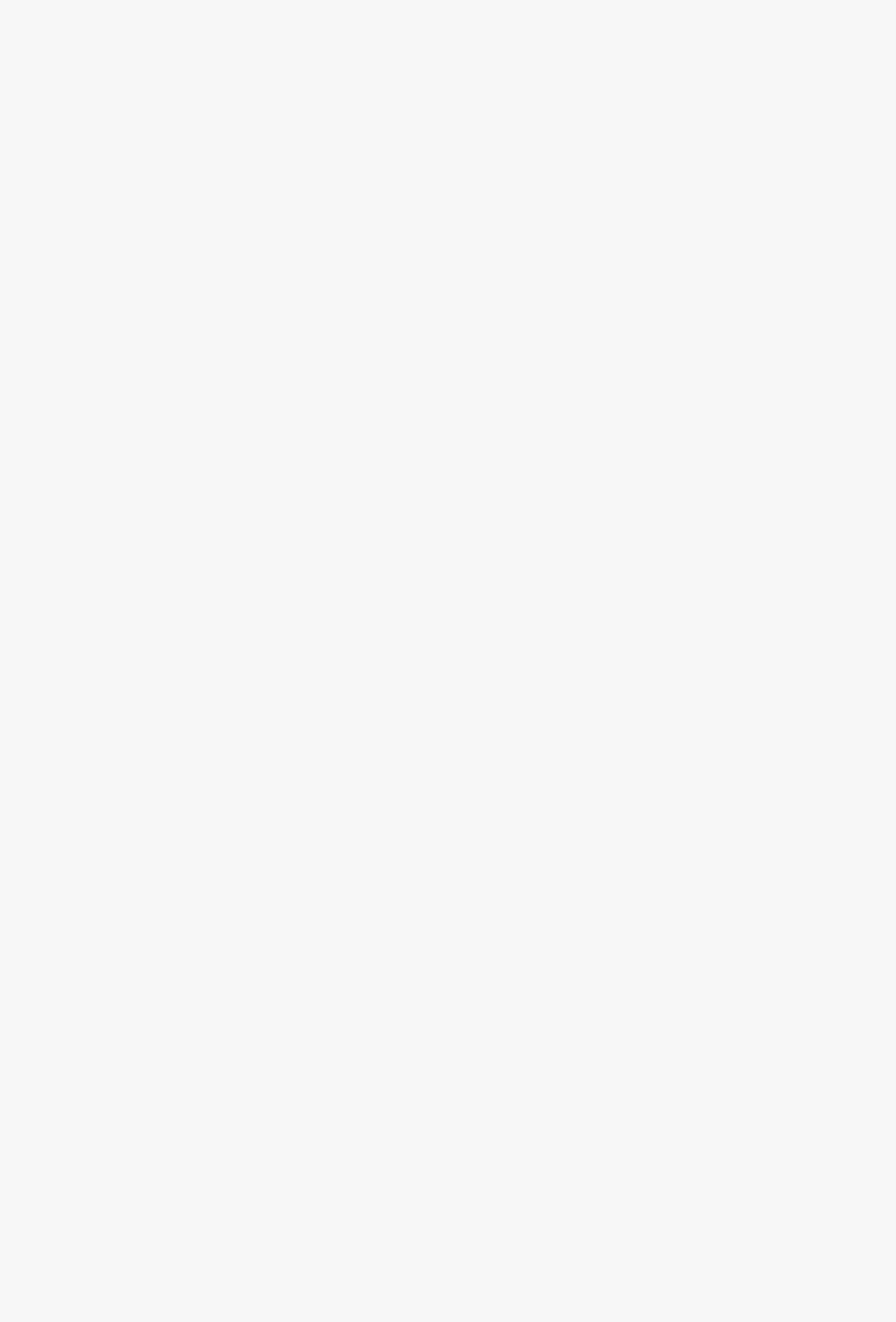 Three Core Components (Developed In-House)
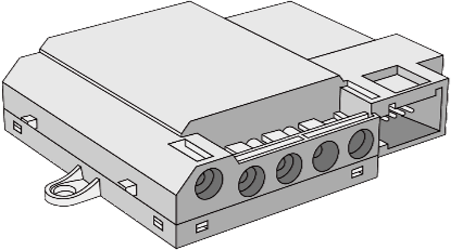 Integrated Design
Quick Response
Programmable
ECU
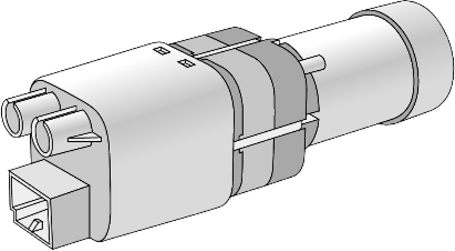 Diverse Design
Precision Control
High Flow Rate
Pump
Platform Design
Variable Modes
Noise Reduction Technology
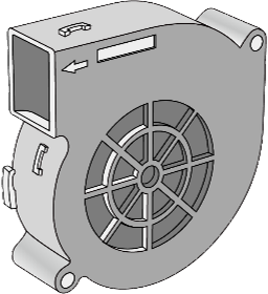 Fan
Core Components
ECU Valve details
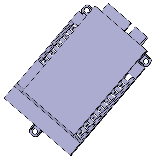 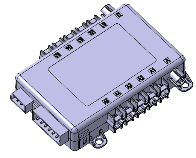 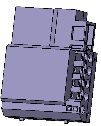 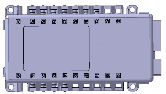 Core Components
PUMP Valve details
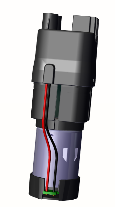 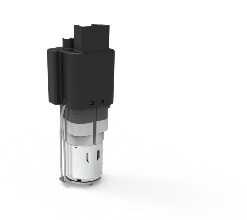 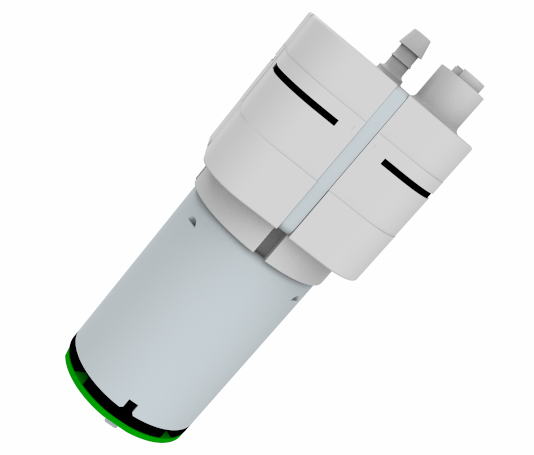 Core Components
FANS Valve details
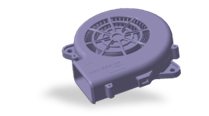 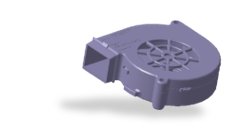 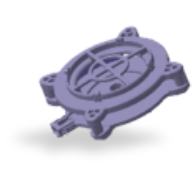 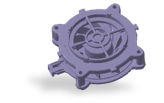 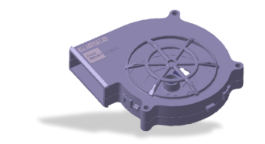 Social Responsibility
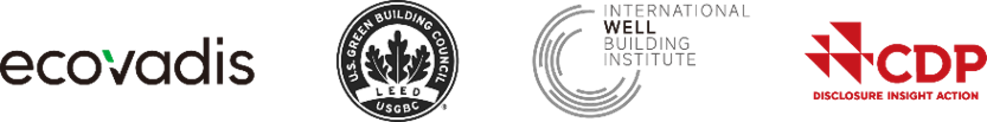 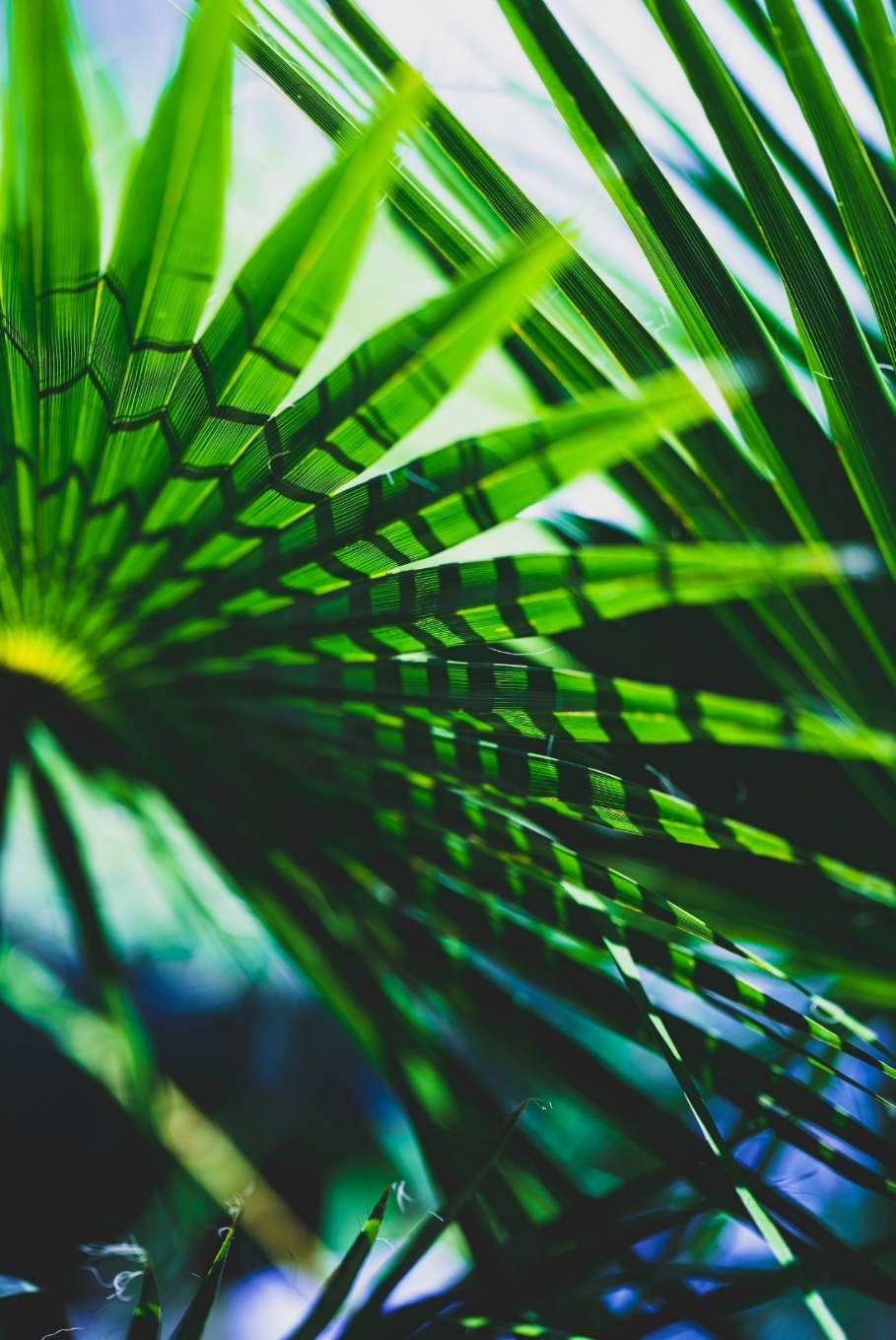 Ecological Smart Factory
LEED & WELL Gold Certification
Upholds green sustainability
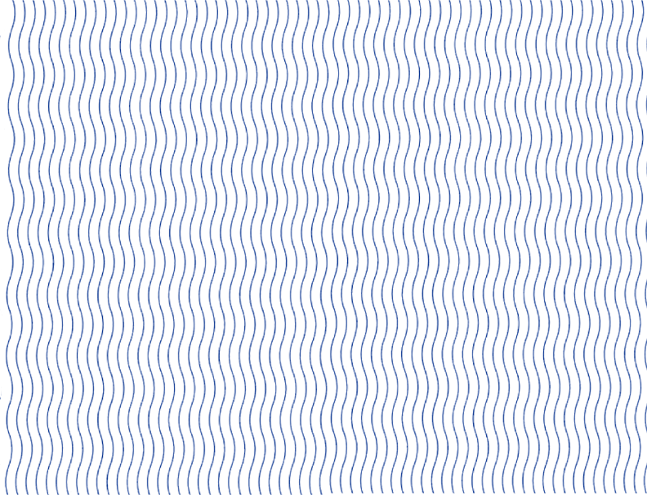 Our Actions
Prioritizing energy efficiency
Environmental conservation
Supplier sustainability initiative
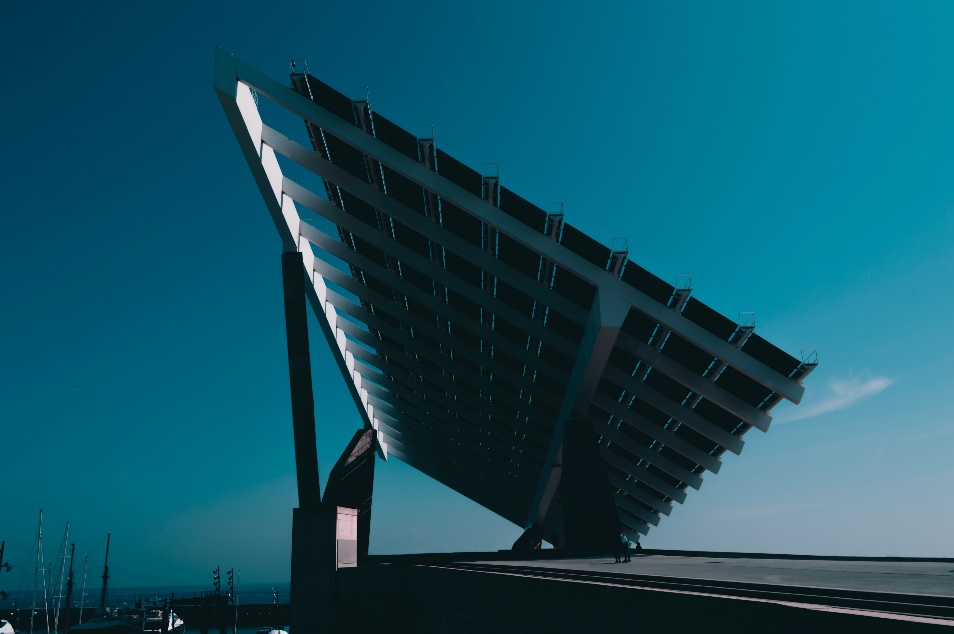 Our Commitment
Innovate with sustainable actions leading to carbon neutrality
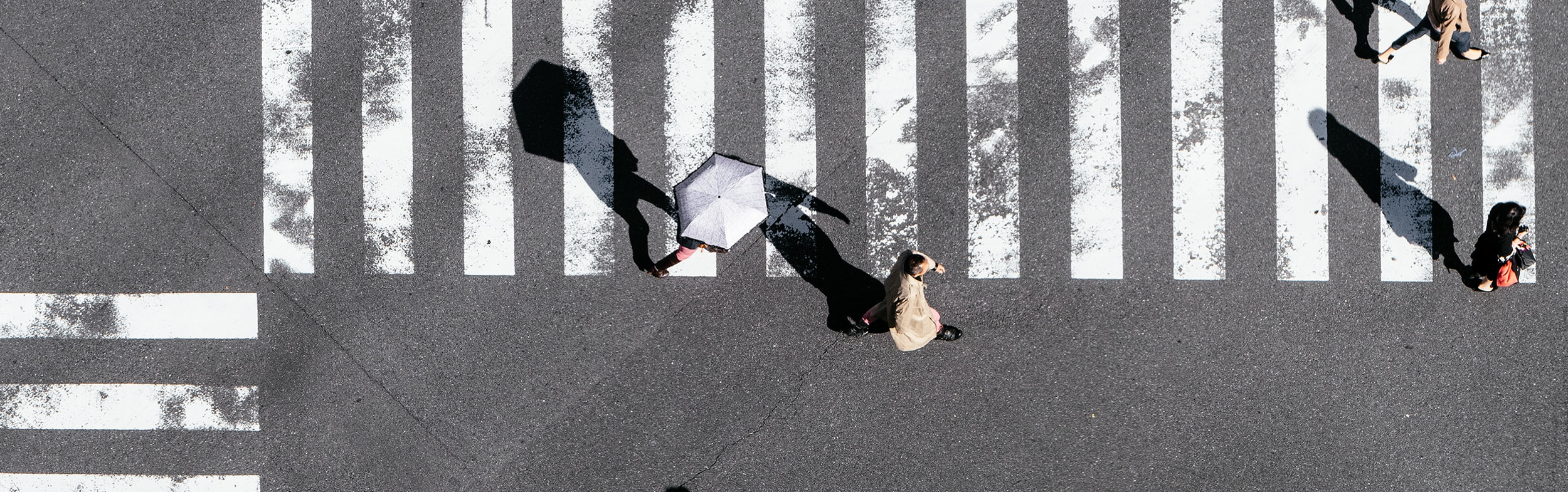 Corporate Culture
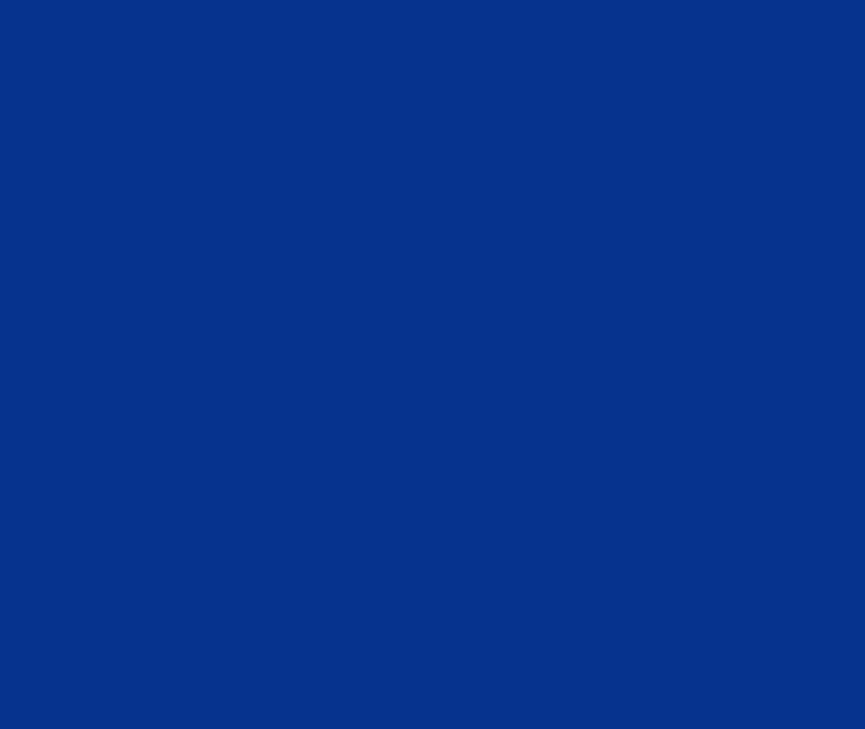 Mission	Enhancing the Comfort Experience in Vehicle Mobility
Vision	Lead Global Automotive Cabin Seat Comfort Systems
Values	BEST-Beyond, Enthusiastic, Standard, and Trust
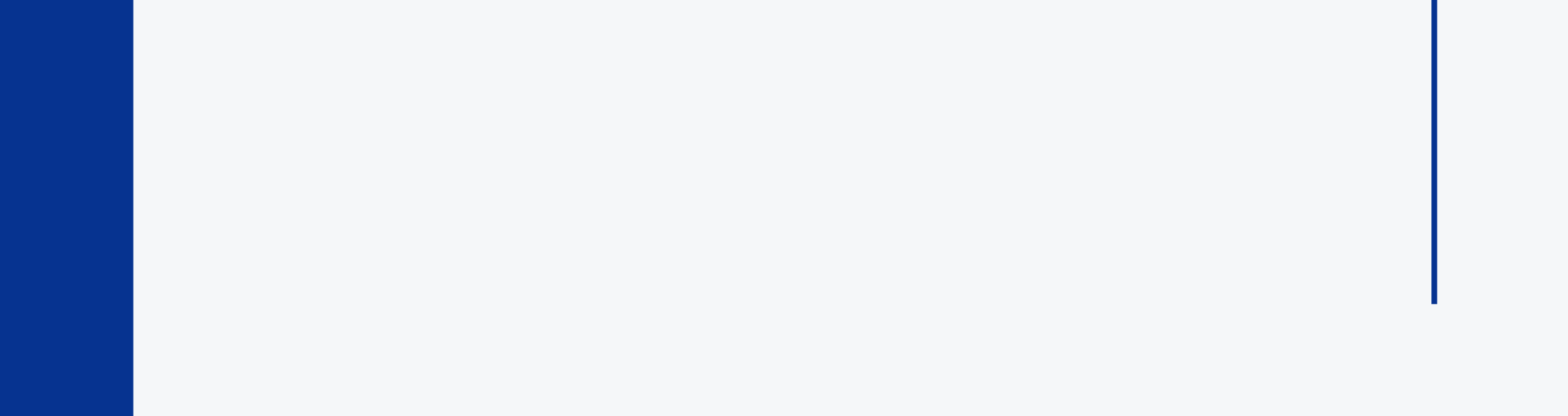 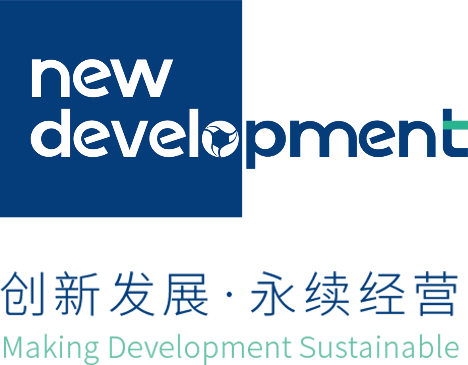 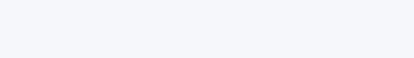